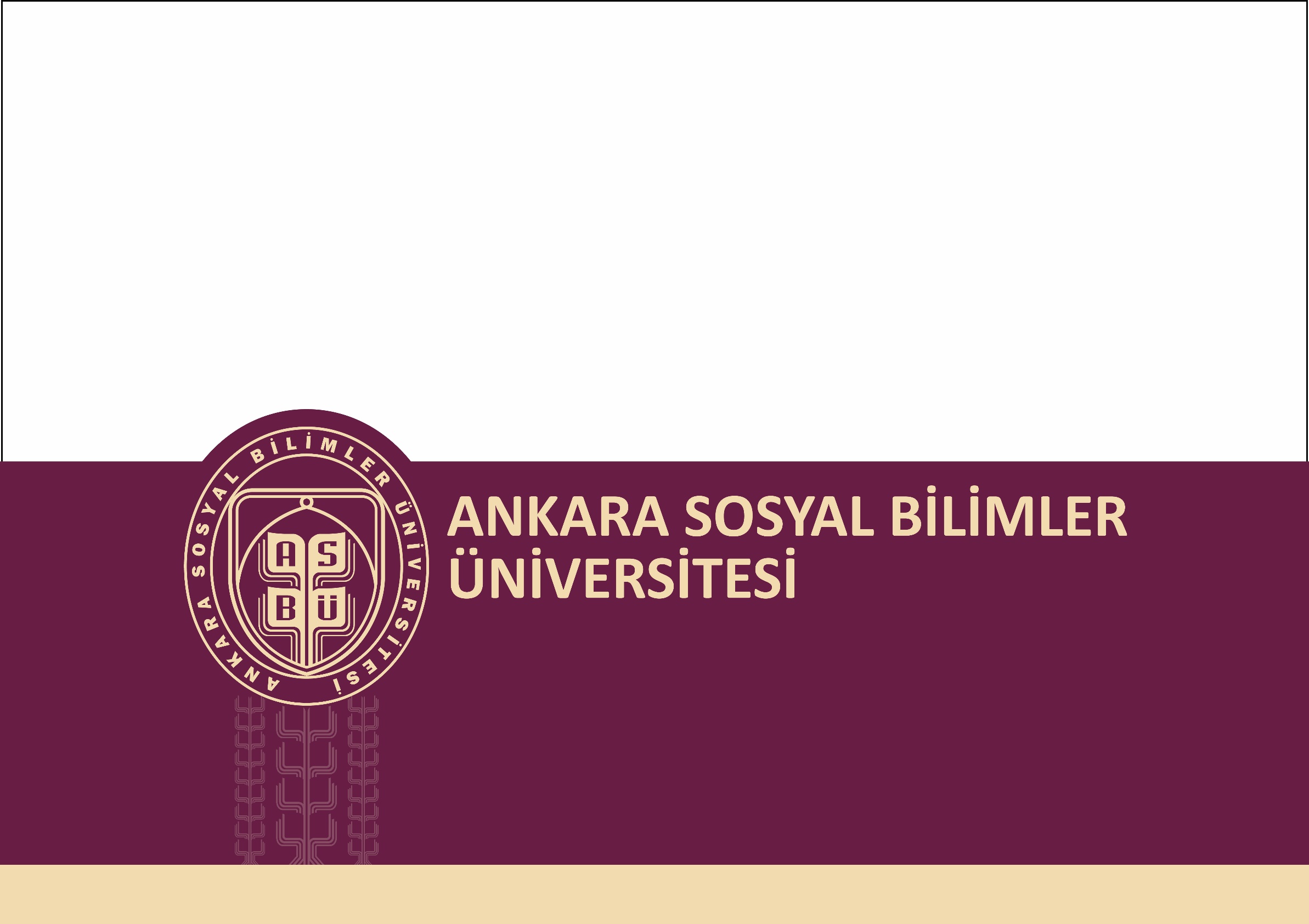 ÖĞRENCİ İŞLERİ DAİRESİ BAŞKANLIĞI
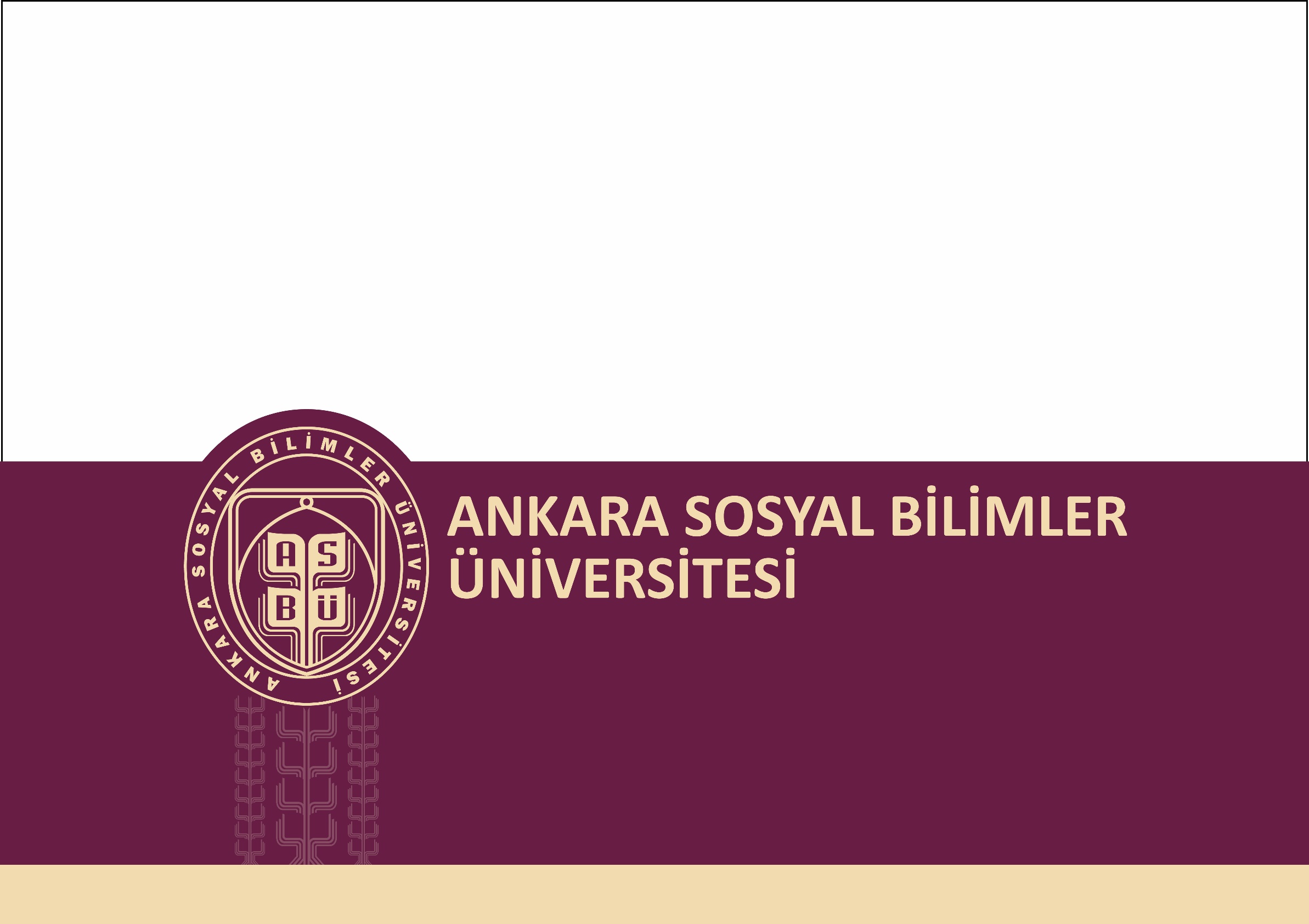 İDARİ BİRİMLER
BRİFİNG DOSYASI
Öğrenci İşleri Dairesi Başkanlığı
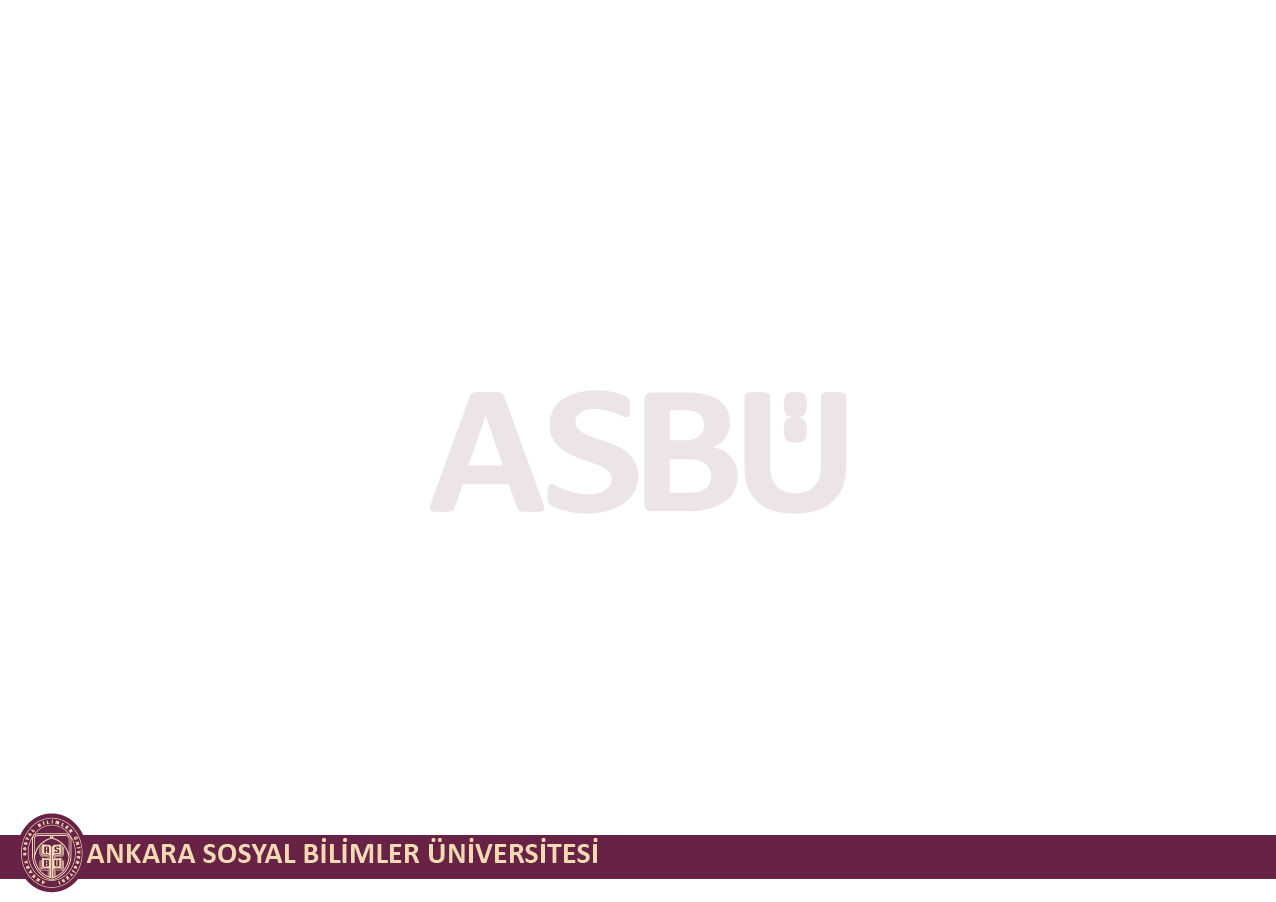 ÖĞRENCİ İŞLERİ DAİRESİ BAŞKANLIĞI
Misyon & Vizyon
Misyonumuz;
Öğrenci İşleri Daire Başkanlığı; bilgiye ulaşmayı ve bilgi üretmeyi kendine görev edinmiş bireyler yetiştirmek amacıyla eğitim-öğretim faaliyetlerini ilgili birimlerle koordine içinde, evrensel standartlarda yürütmektedir.

Vizyonumuz;
Öğrenim kazanımlarını kaliteli olarak geliştirip ulusal ve uluslararası standartlarda öğrenci yetiştirmek için ilgili birimlerle uyum içerisinde eğitim-öğretim faaliyetlerini gerçekleştirmektir.
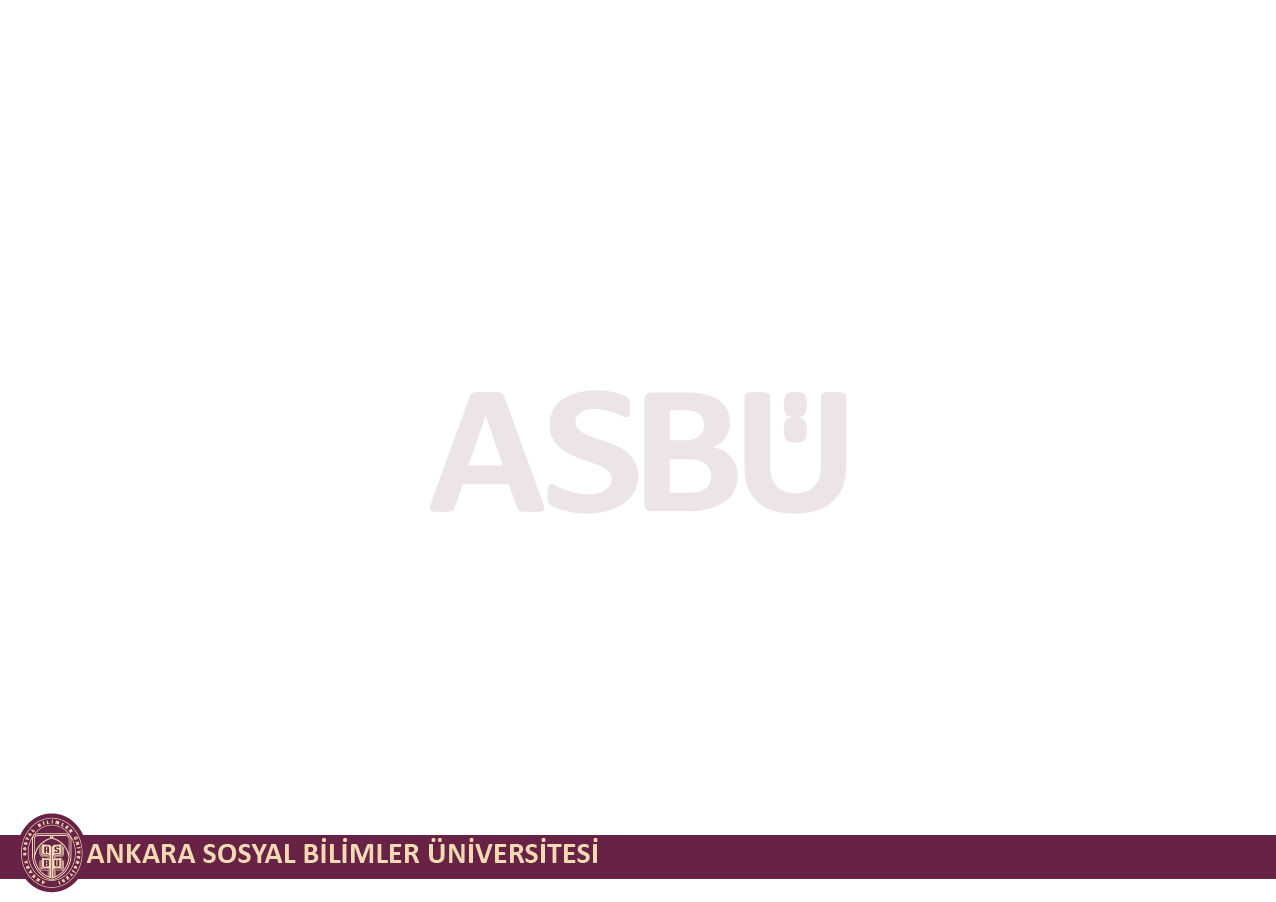 ÖĞRENCİ İŞLERİ DAİRESİ BAŞKANLIĞI
Öğrenci İşleri Daire Başkanlığı,

Öğrenci merkezli bir üniversite olmanın bilinciyle hareket ederek akademik ve idari birimler ile uyum içerisinde çalışmakta, gelişen bilgi teknolojilerini kullanarak planlanan eğitim öğretim sürecinin düzenli yürütülmesini sağlamaktadır. Daire Başkanlığımız adaylara, öğrencilere, mezunlara, öğretim elemanlarına ve hizmet vermekte olduğumuz kurumlara, güvenli ve hızlı bilgi belge hizmeti sunarak öğrenci, öğretim elemanı ve çalışanların memnuniyetini ön plana çıkarmaya çalışan bir birim olma çabası içindedir. 
 
Temel değerlere saygılı, ekip çalışmasına önem veren, kalite standartlarından ödün vermeyen, toplam kalite anlayışını benimsemiş, öğrenci, personel ve dış paydaş memnuniyetini ön planda tutan, sürdürülebilir kalkınmaya destek veren ve hesap verebilir bir çalışma anlayışını sürdürmekteyiz.
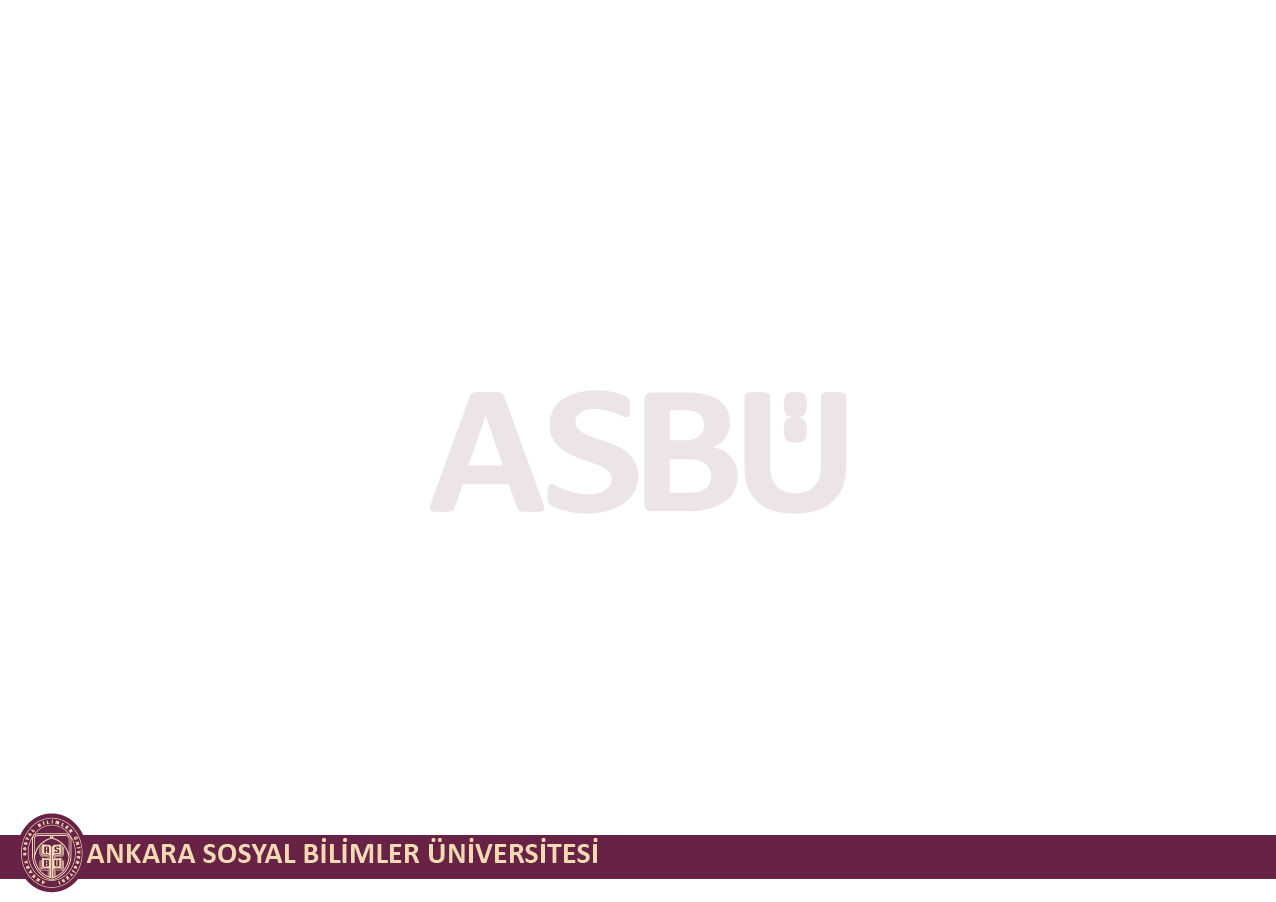 ÖĞRENCİ İŞLERİ DAİRESİ BAŞKANLIĞI
Öğrenci İşleri Daire Başkanlığının Görev, Yetki ve Sorumlulukları
Öğrenci İşleri Daire Başkanlığı, 2547 sayılı Yükseköğretim Kanunu'nun 51/a maddesi gereği genel hükümlere göre kurulmuştur. 
Öğrenci İşleri Daire Başkanlığının temel görevleri:
a) Öğrencilerin yeni kayıt, kabul ve ders durumları ile ilgili gerekli işleri yapmak,
b) Mezuniyet, kimlik, burs, mezunların izlenmesi işlemlerini yürütmek,
c) Benzeri diğer görevleri yerine getirmektir.
Bu çerçevede Öğrenci İşleri Daire Başkanlığımız;
• Öğrenci işleri kapsamındaki mevzuatların hazırlanması ile ilgili çalışmaları yürütür, yıl sonunda yürürlükte olan mevzuatın değişiklik önerilerini takip eder ve değerlendirir.
• Eğitim öğretim sürecine ilişkin esasların belirlenmesini ve uygulanmasını sağlar.
• Eğitim komisyonu kararlarını takip eder ve sekreteryalığını yapar.
• Birim, bölüm, program açılma taleplerini alır, ilgili kararlar için süreci ve yazışmaları takip eder.
• Öğrenci kontenjanları ile ilgili gerekli takibi ve yazışmaları yapar.
• Akademik takvim süreçlerinin planlanmasını, uygulanmasını ve yayınlanmasını sağlar.
• Öğrenci işleri Web sayfası ile ilgili güncellemeleri yapar.
• Stratejik plan, faaliyet raporu, performans raporu vb. rapor ve sunumları hazırlar.
• İç kontrol standartlarını planlar ve uygulanmasını sağlar.
• Faaliyet alanındaki işlerin iş akış şemalarını hazırlar ve günceller.
• Satın alma ve tahakkuk işlemlerini yürütür.
• Sınavlar, notlar, değerlendirme esasları, AKTS esaslarının uygulanmasını sağlar.
• Değişim Programları (Bologna, Farabi, Mevlana, Erasmus) iş ve işlemlerini yürütür.
• Taşınır mal yönetmeliğinin esaslarını uygular.
• Öğrenci konseyi esaslarını hazırlar ve uygulanmasını sağlar.
• Aday memurlarla ilgili iş ve işlemleri yürütür.
• Birimindeki hizmetlerin etkili, verimli ve süratli uygulanmasını sağlar.
• İlk kayıt, ders kayıt, ekle bırak ve kesin kayıt işlemlerini yürütür.
• Yatay ve dikey geçişlerde kontenjan ve esasların belirlenmesini sağlar.
• Öğrenci burs, kredi, katkı payı işlemlerini yürütür.
• Yabancı uyruklu öğrencilerin başvuru ve kayıt esaslarını belirler, ilgili işlemleri yürütür.
• Çift anadal ve yandal esaslarının belirlenmesini sağlar, bunlarla ilgili iş işlemleri yürütür.
• Mezuniyet, diploma ve diploma eki işlemlerini takip eder.
• Öğrenci kimlikleri ile ilgili işlemleri yürütür.
• ÖSYM istatistikleri, YÖKSİS veri tabanı ve öğrenci bilgi sistemi girişlerinin yapılmasını, çeşitli kurumlardan gelen öğrenci sorgulaması yazılarının takibini sağlar ve talep edilen istatistiki verileri hazırlar.
• Kalite politikası, kalite hedefleri ve ilgili prosedürler uyarınca kalite yönetim sisteminin kurulması, geliştirilmesi ve uygulanması çalışmalarına katılır.
• Öğrenci Bilgi Sistemini (ÖBS) işlevsel olarak kullanıma hazır hâlde tutar, geliştirilmesi için önerilerde bulunur.
• Öğrenci disiplin mevzuatını uygular.
• Mezun takip modülünün hazırlanmasını ve gerekli bilgilerin depolanmasını sağlar.
• Bilgi edinme veya Web sitesi vasıtasıyla gelen öğrenci işleri ile ilgili sorulara cevap verir.
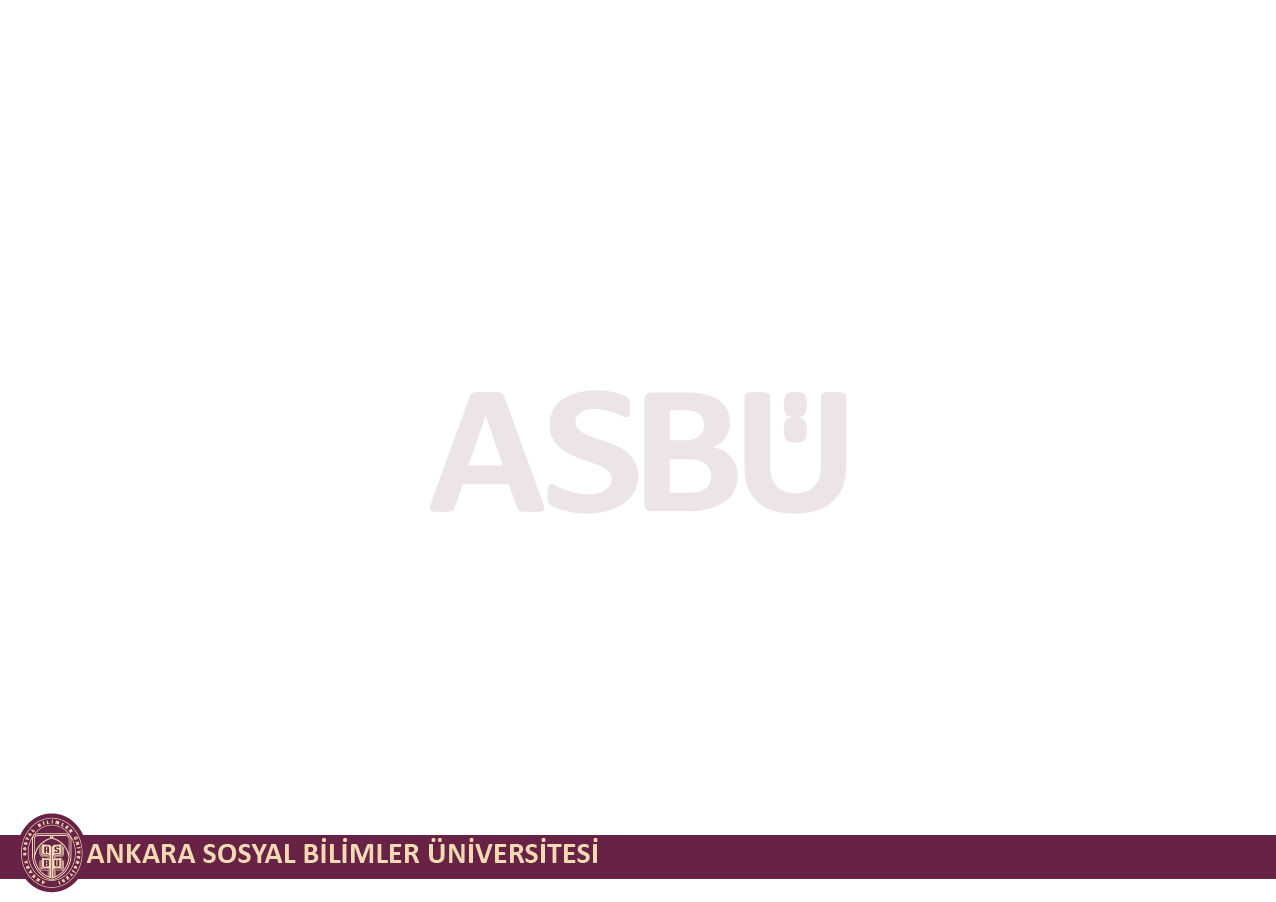 PERSONEL DURUMU
ÖĞRENCİ İŞLERİ DAİRESİ BAŞKANLIĞI
2024 Yılı Mevcut Durum: 
1 Şube Müdürü,  
1 Şef (Şube Müdür V.), 
5 Personel (Bilg. İşl.-Memur) 
TOPLAM: 7 Personel
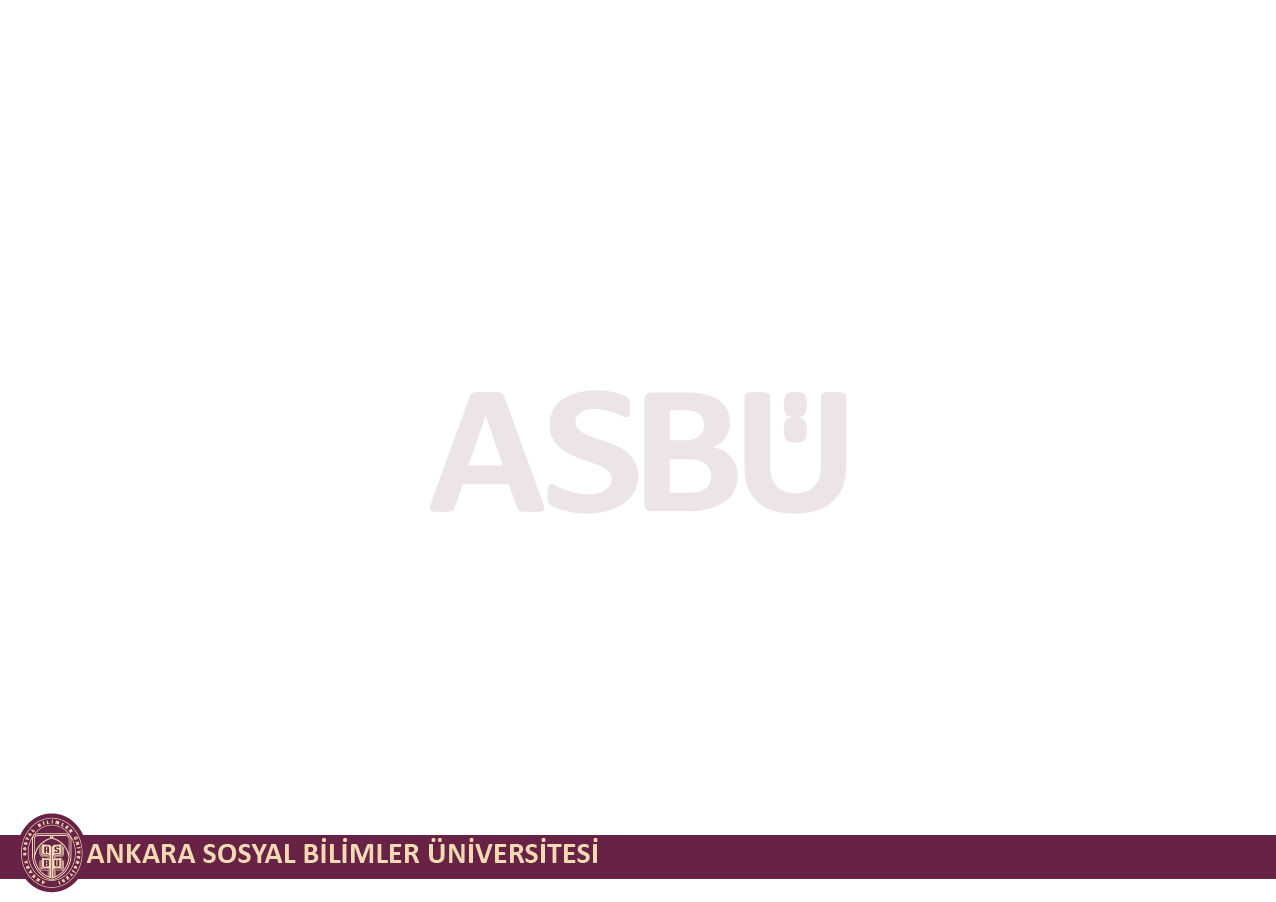 SAYISAL VERİLER
ÖĞRENCİ İŞLERİ DAİRESİ BAŞKANLIĞI
1. Lisans Ve Lisansüstü Programların Öğrenci Sayıları
Tablo 1. Yıllara Göre Öğrenci Sayıları
ÖĞRENCİ İŞLERİ DAİRESİ BAŞKANLIĞI
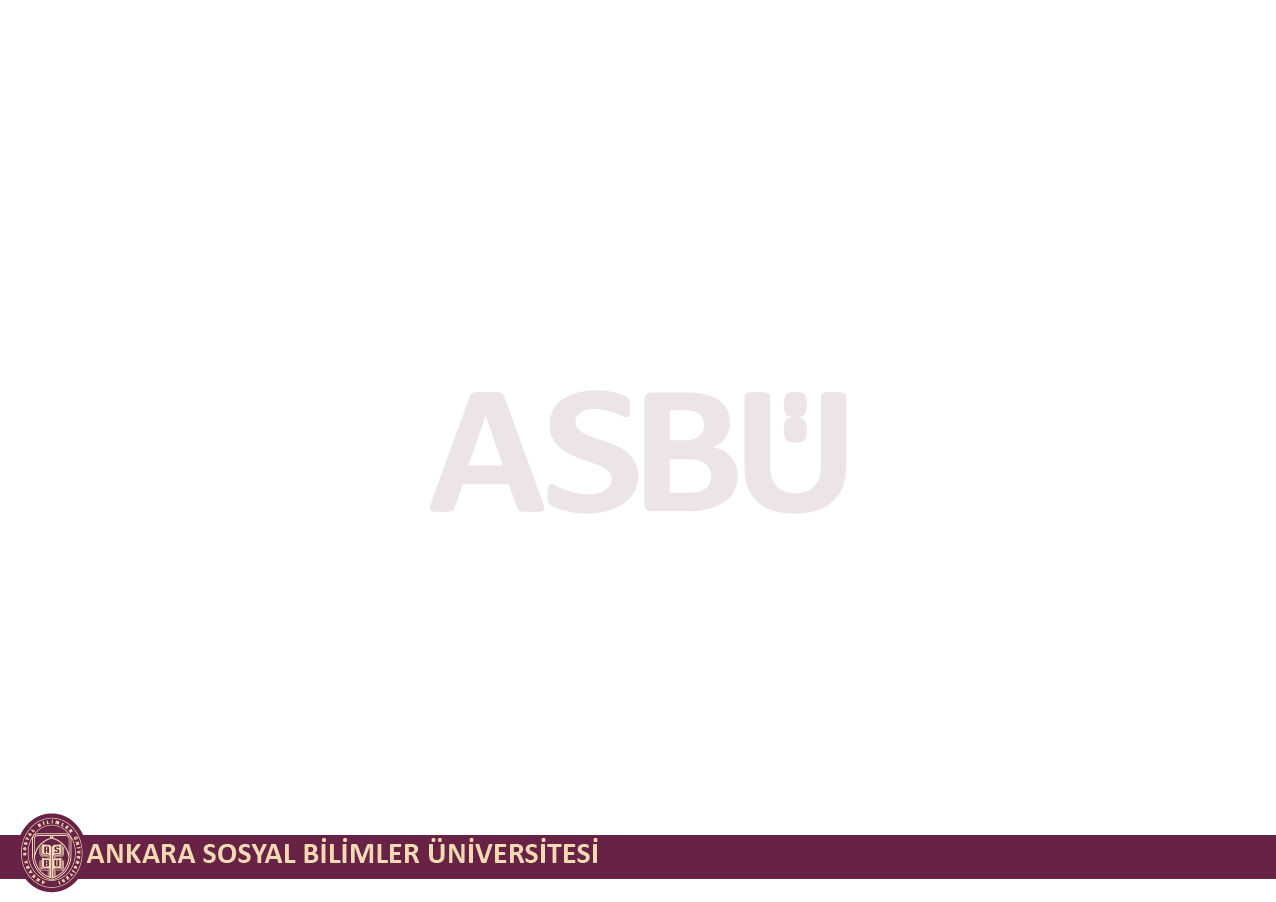 2. Öğrenci Kontenjanları ve Doluluk Oranları
Tablo 2. Öğrenci Kontenjanları ve Doluluk Oranları
ÖĞRENCİ İŞLERİ DAİRESİ BAŞKANLIĞI
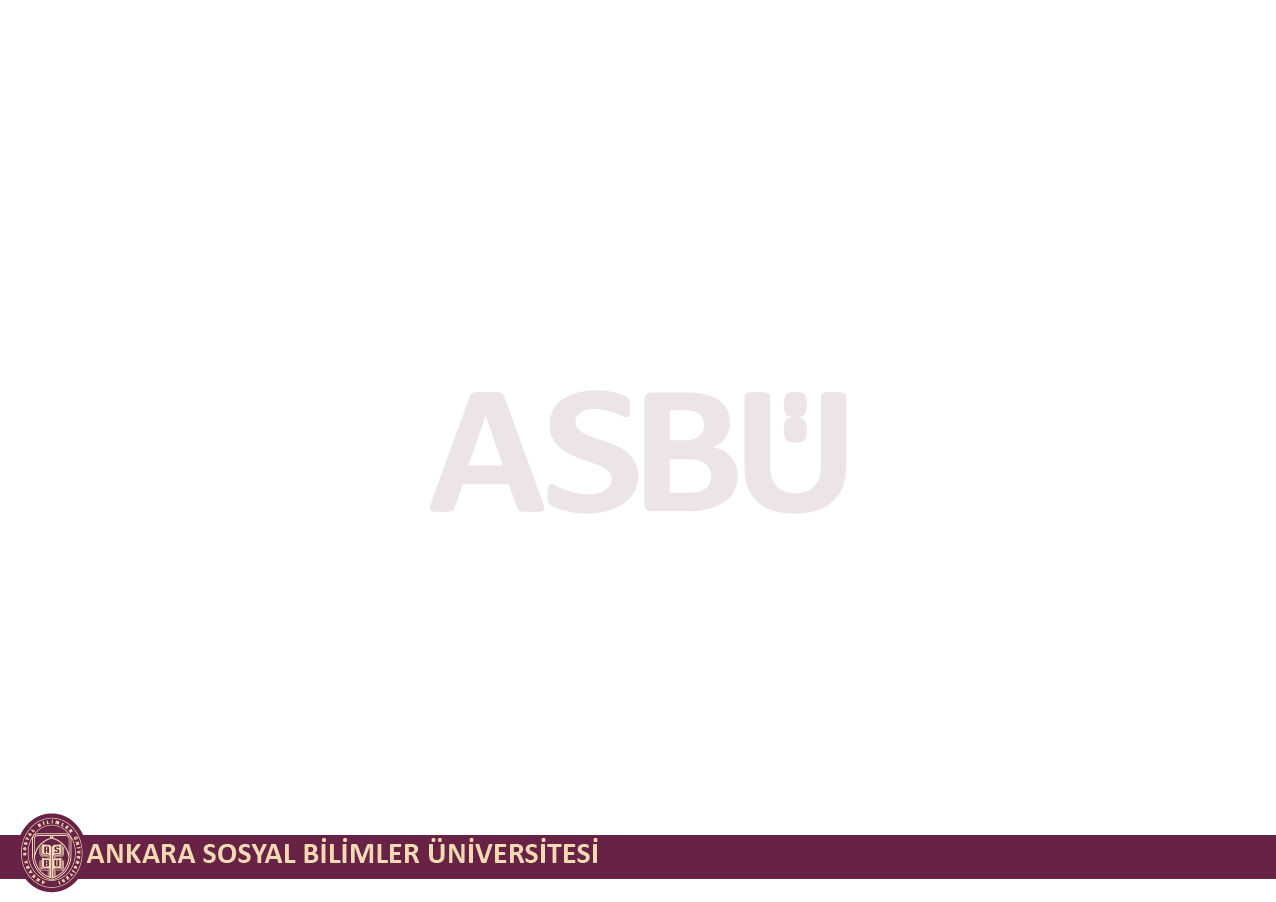 3. Öğrenci Kontenjanları ve Doluluk Oranları
Tablo 3. Öğrenci Kontenjanları ve Doluluk Oranları
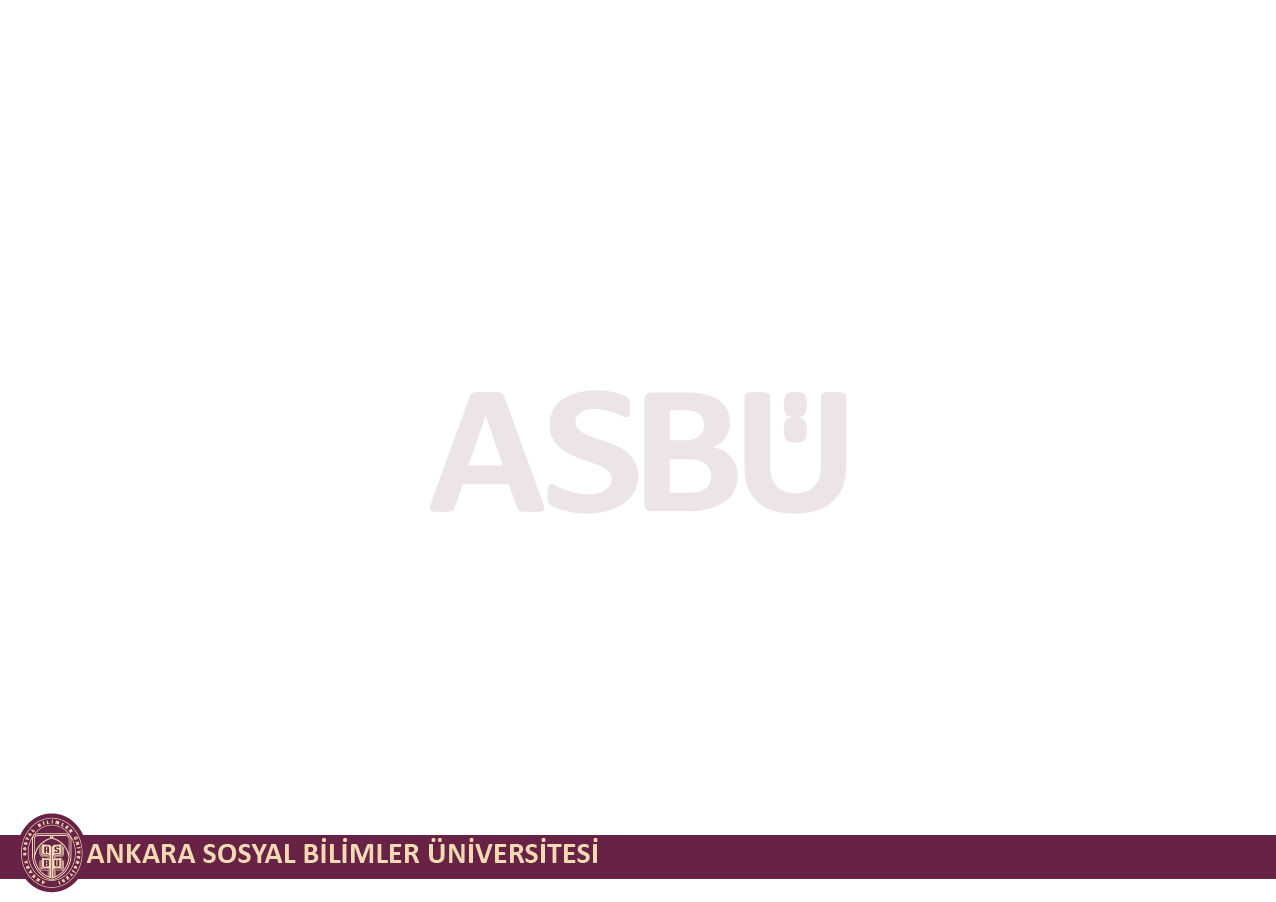 ÖĞRENCİ İŞLERİ DAİRESİ BAŞKANLIĞI
4. Öğrenci Kontenjanları ve Doluluk Oranları
Tablo 4. Öğrenci Kontenjanları ve Doluluk Oranları
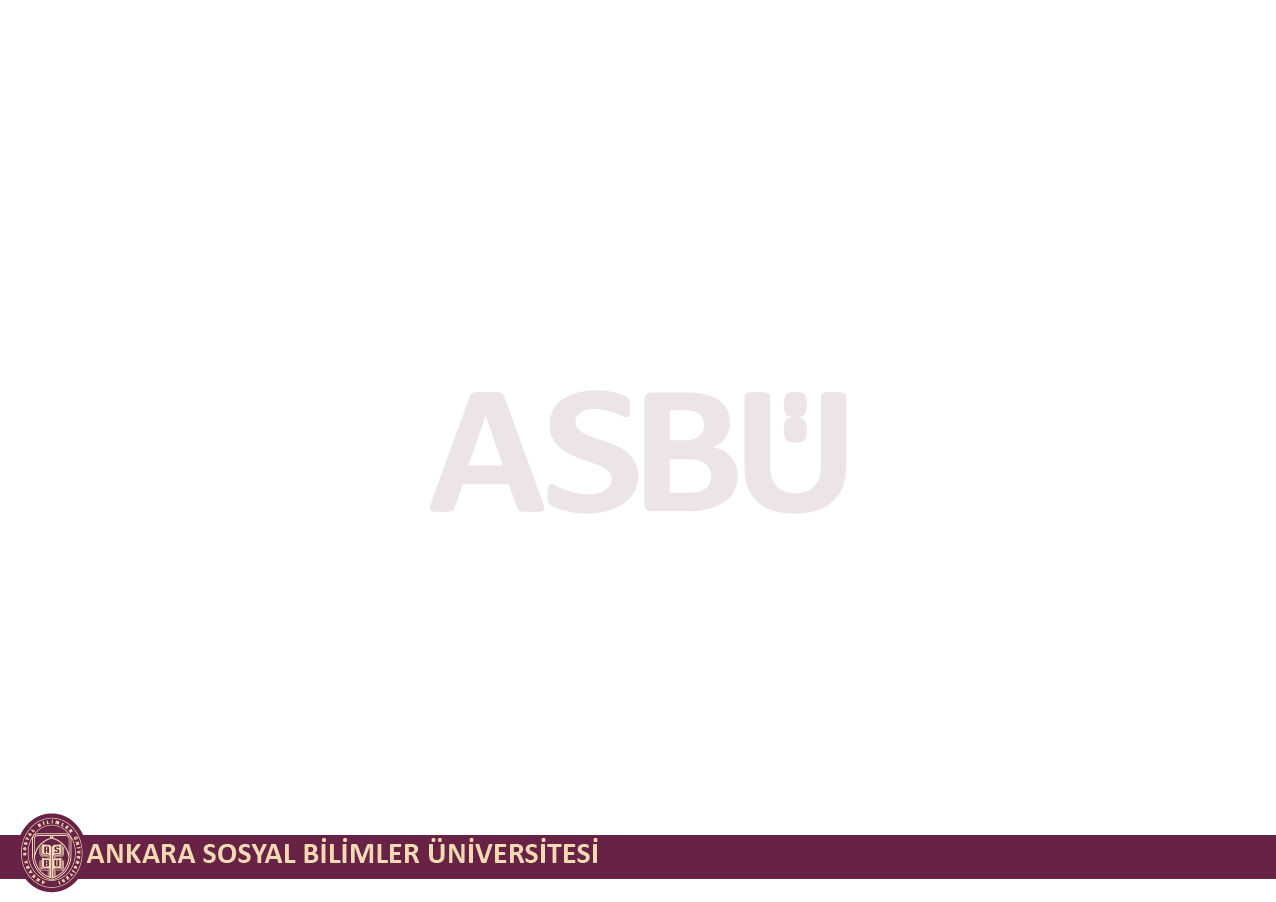 ÖĞRENCİ İŞLERİ DAİRESİ BAŞKANLIĞI
5. Öğrenci Kontenjanları ve Doluluk Oranları
Tablo 5. Öğrenci Kontenjanları ve Doluluk Oranları
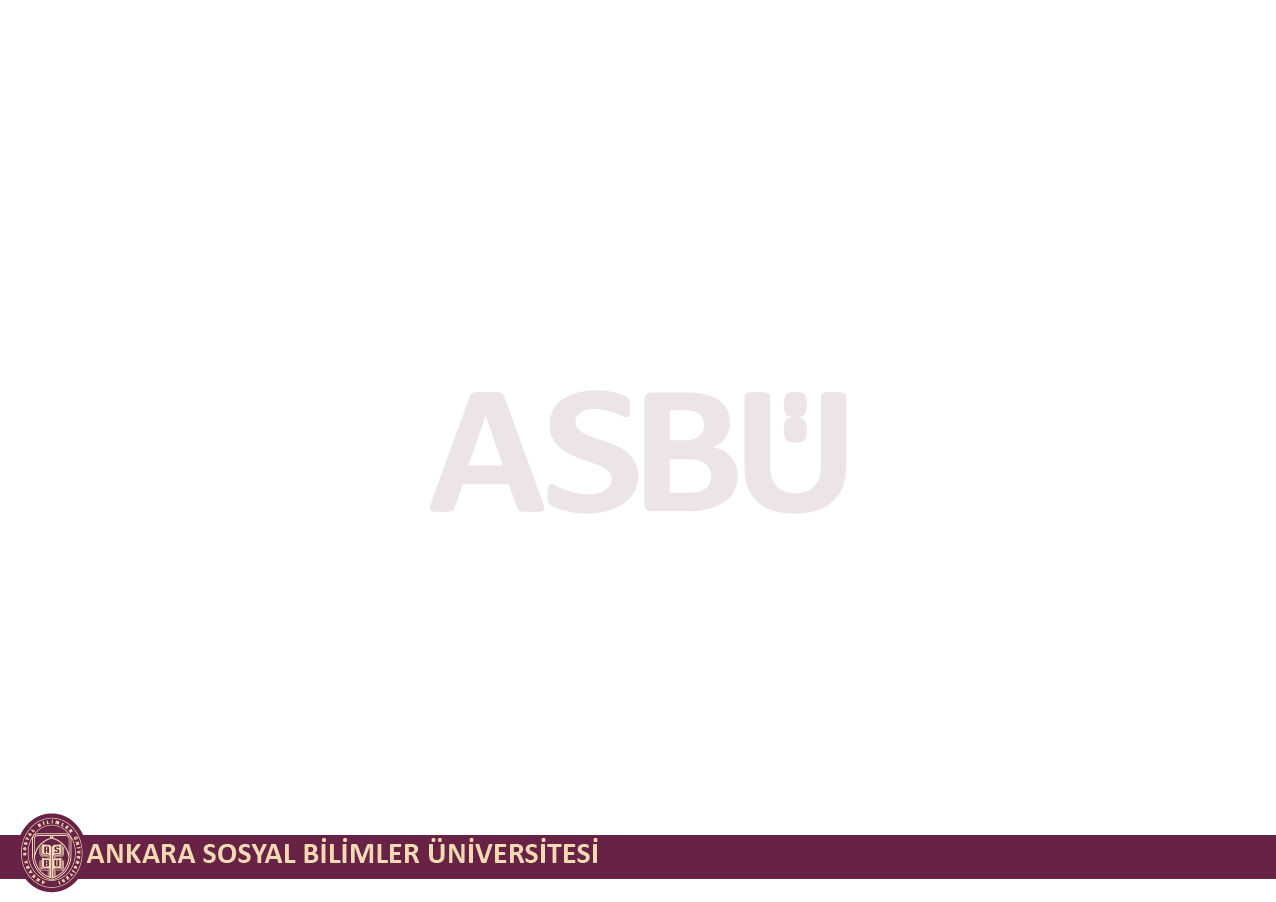 ÖĞRENCİ İŞLERİ DAİRESİ BAŞKANLIĞI
6.  Yıllara Göre Kayıt Yaptıran Yabancı Uyruklu Öğrencilerin Sayısı
Tablo 6. Yıllara Göre Kayıt Yaptıran Yabancı Uyruklu Öğrencilerin Sayısı
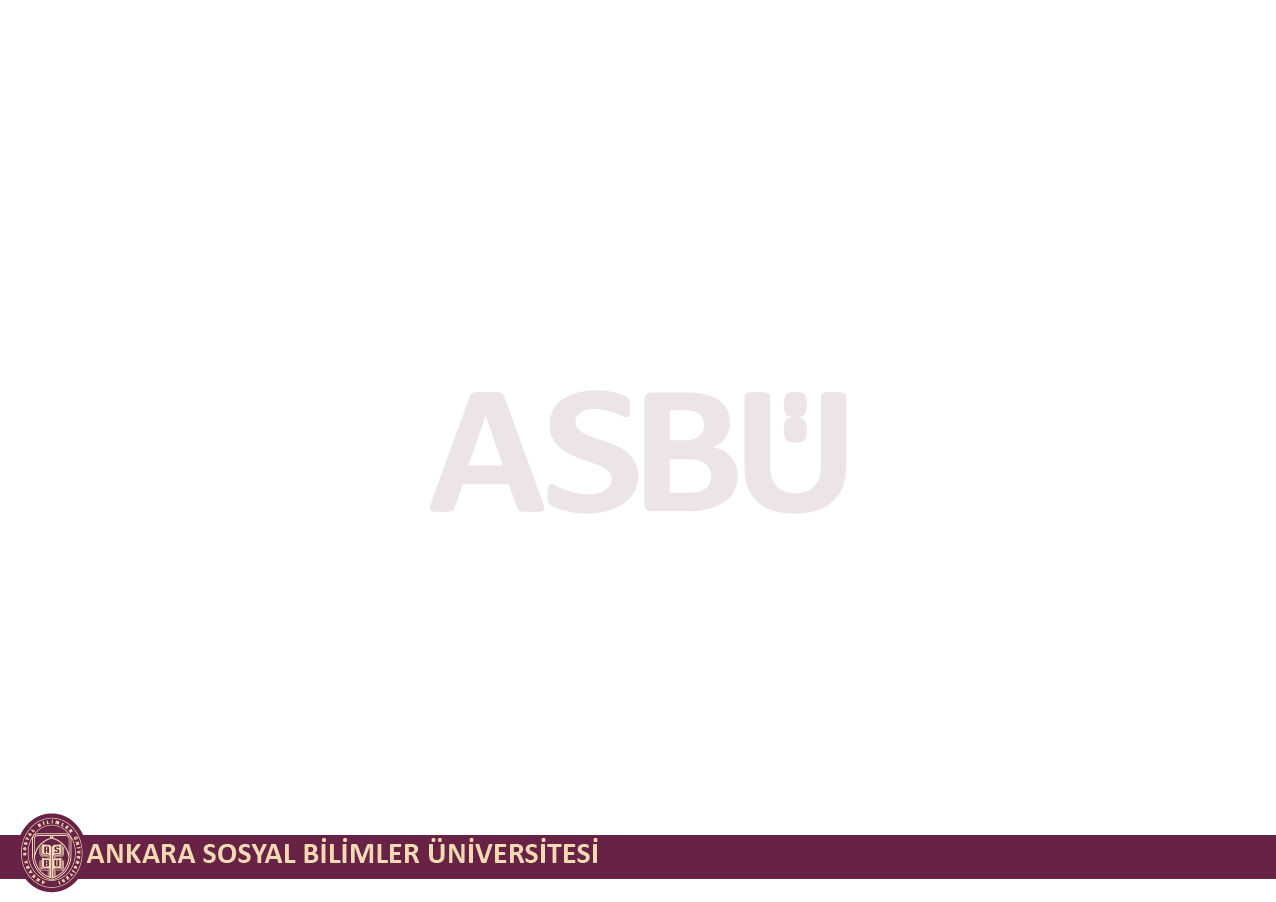 ÖĞRENCİ İŞLERİ DAİRESİ BAŞKANLIĞI
ASBÜ-Geldikleri Ülkelere Göre Uluslararası Öğrenciler
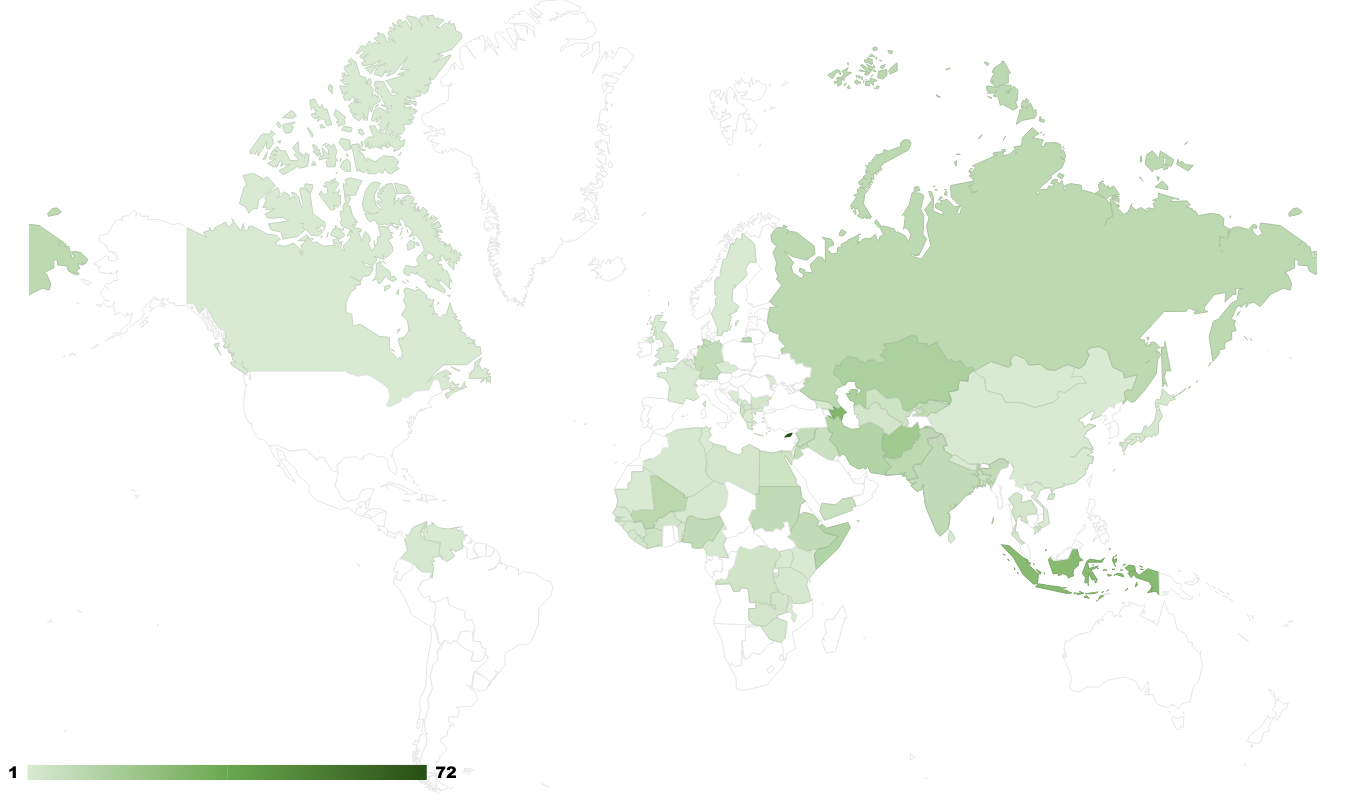 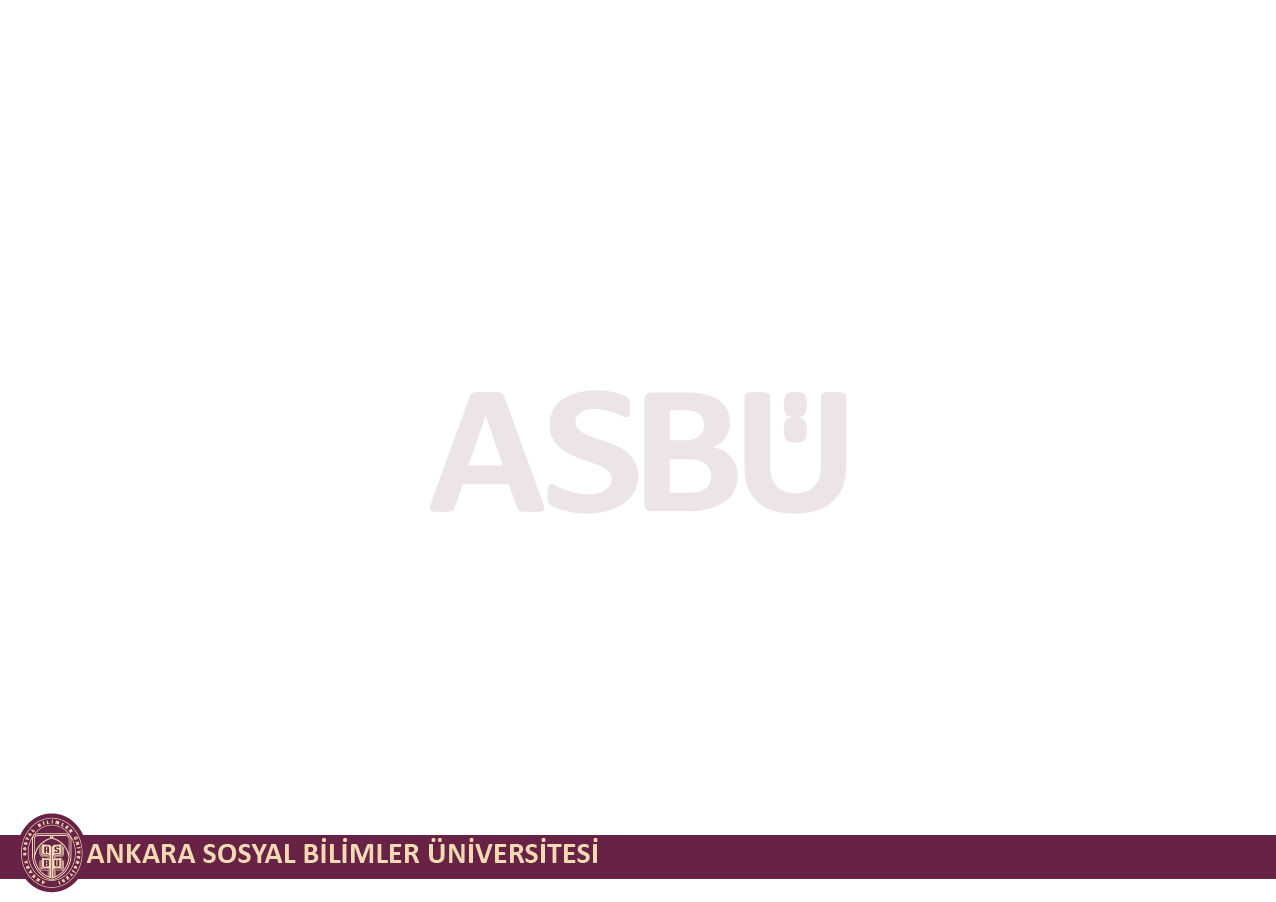 ÖĞRENCİ İŞLERİ DAİRESİ BAŞKANLIĞI
ASBÜ-Uluslararası Öğrencilerin Yoğunluk Diyagramı
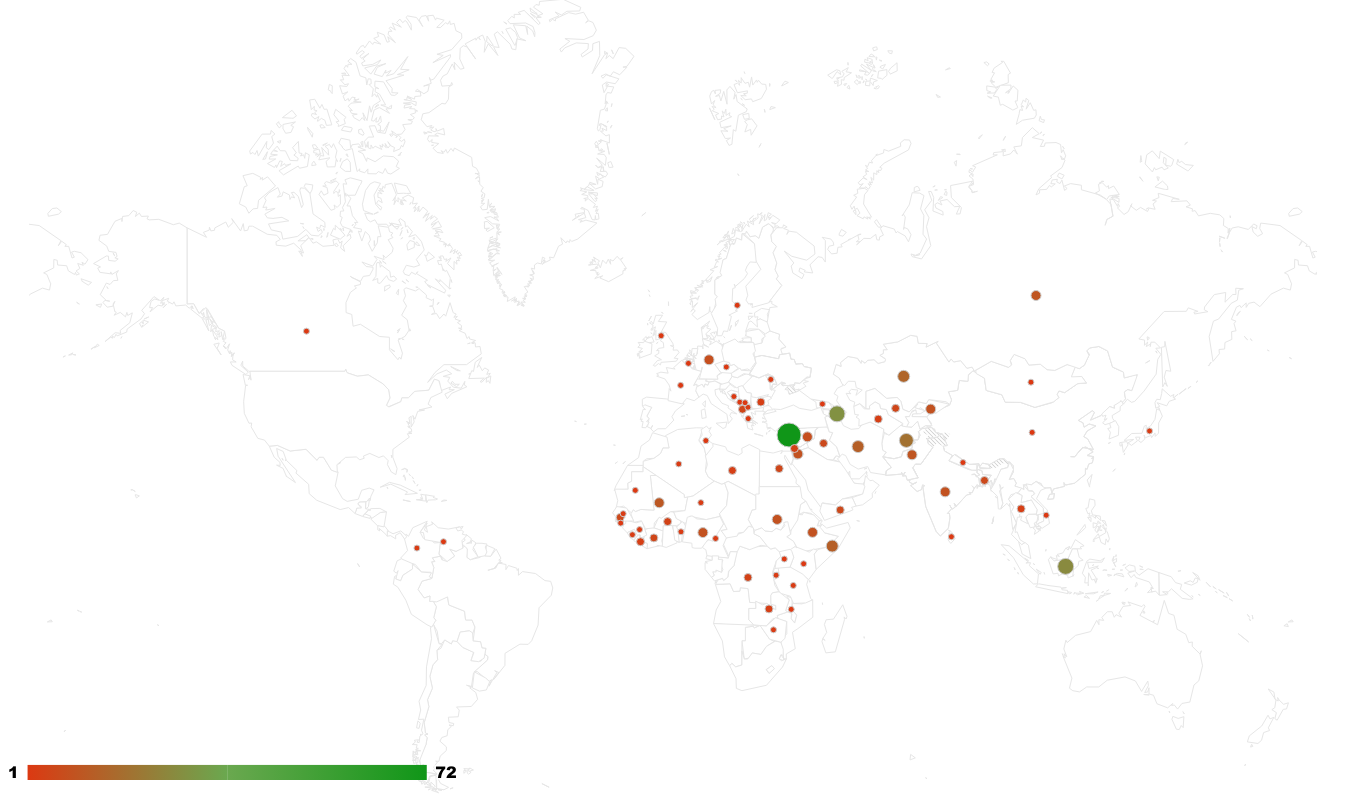 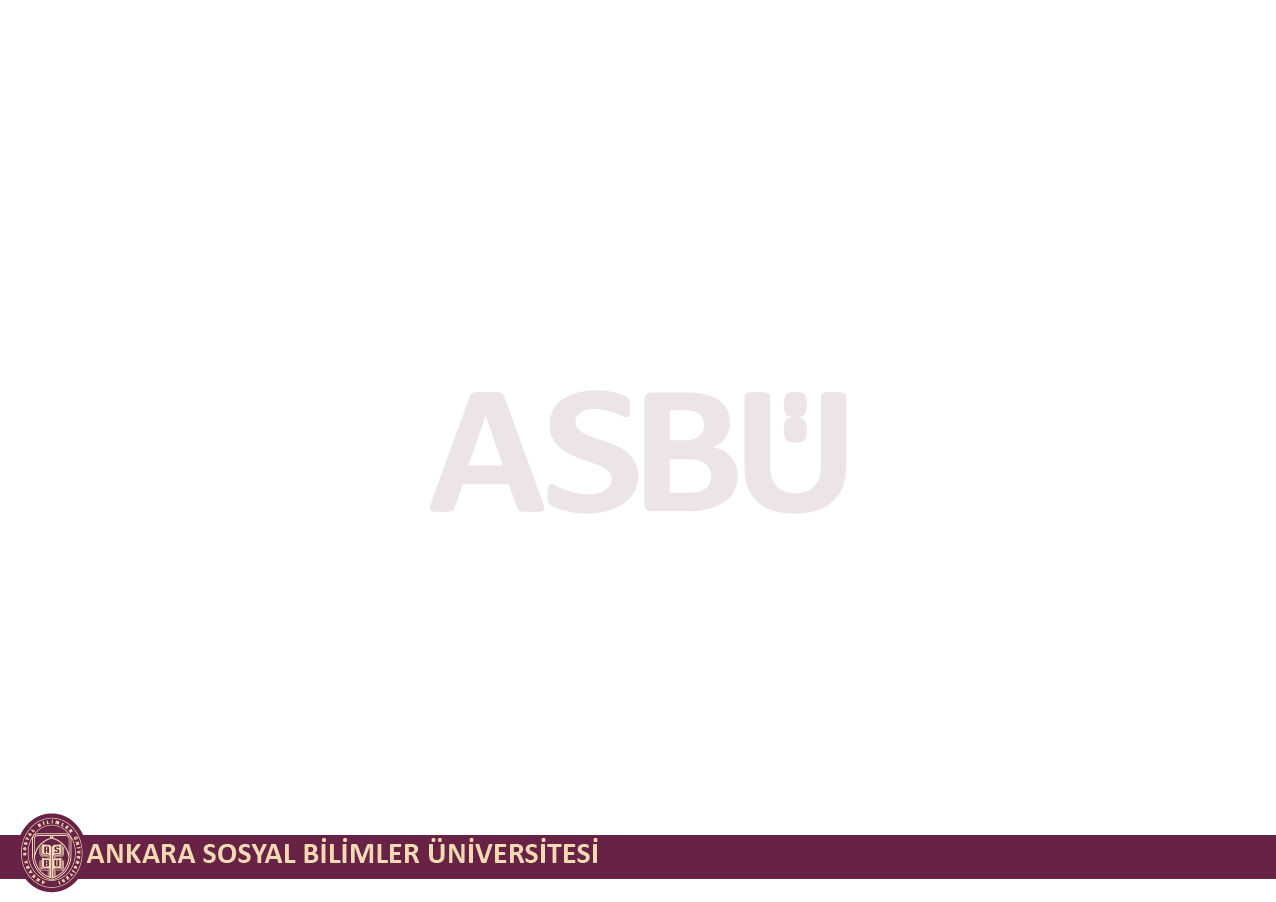 ÖĞRENCİ İŞLERİ DAİRESİ BAŞKANLIĞI
ASBÜ UYRUĞA GÖRE AKTİF ÖĞRENCİ SAYILARI
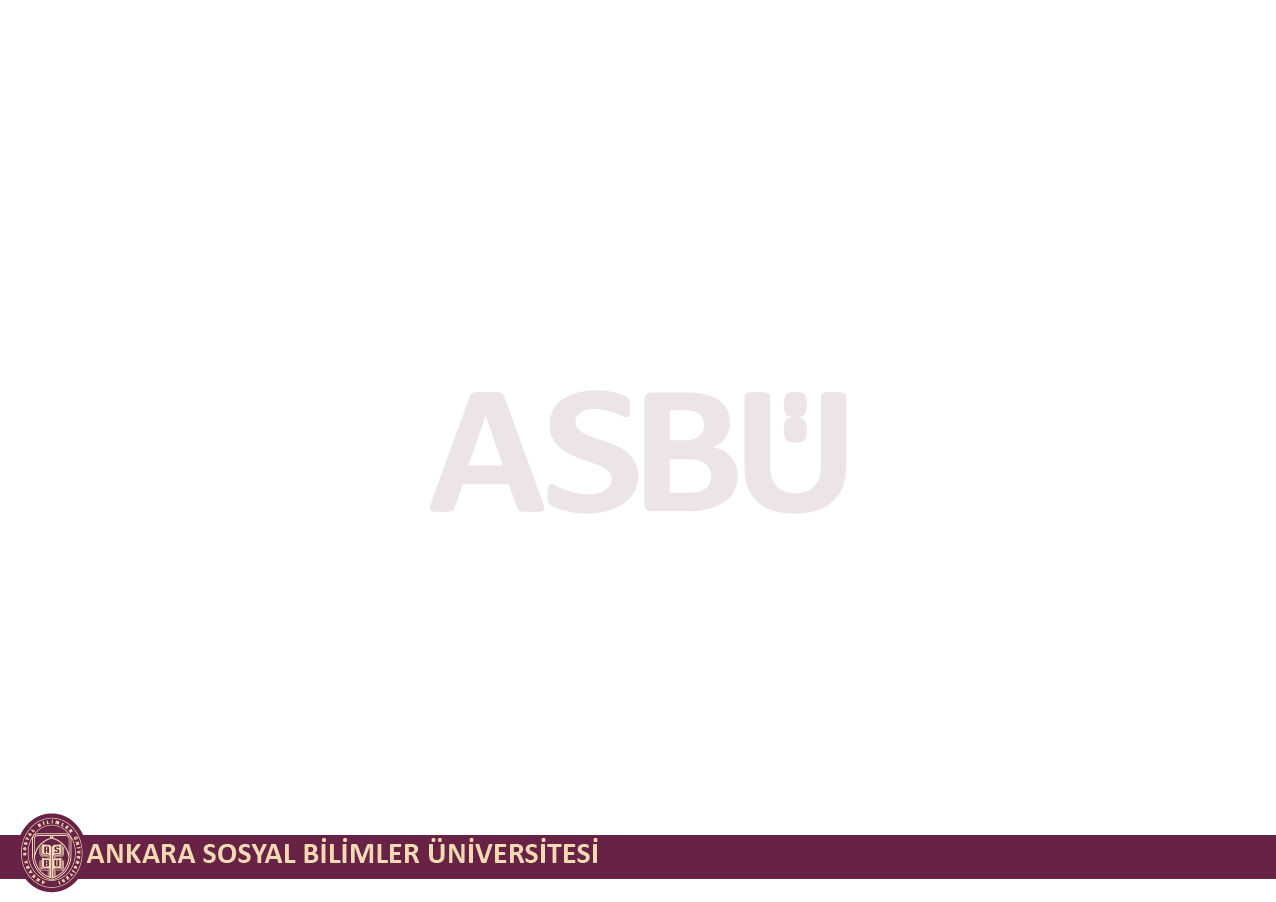 ÖĞRENCİ İŞLERİ DAİRESİ BAŞKANLIĞI
7. Yatay Ve Dikey Geçişle Gelen Öğrenci Sayıları
Tablo 7. Yatay ve Dikey Geçişle Gelen Öğrenci Sayıları
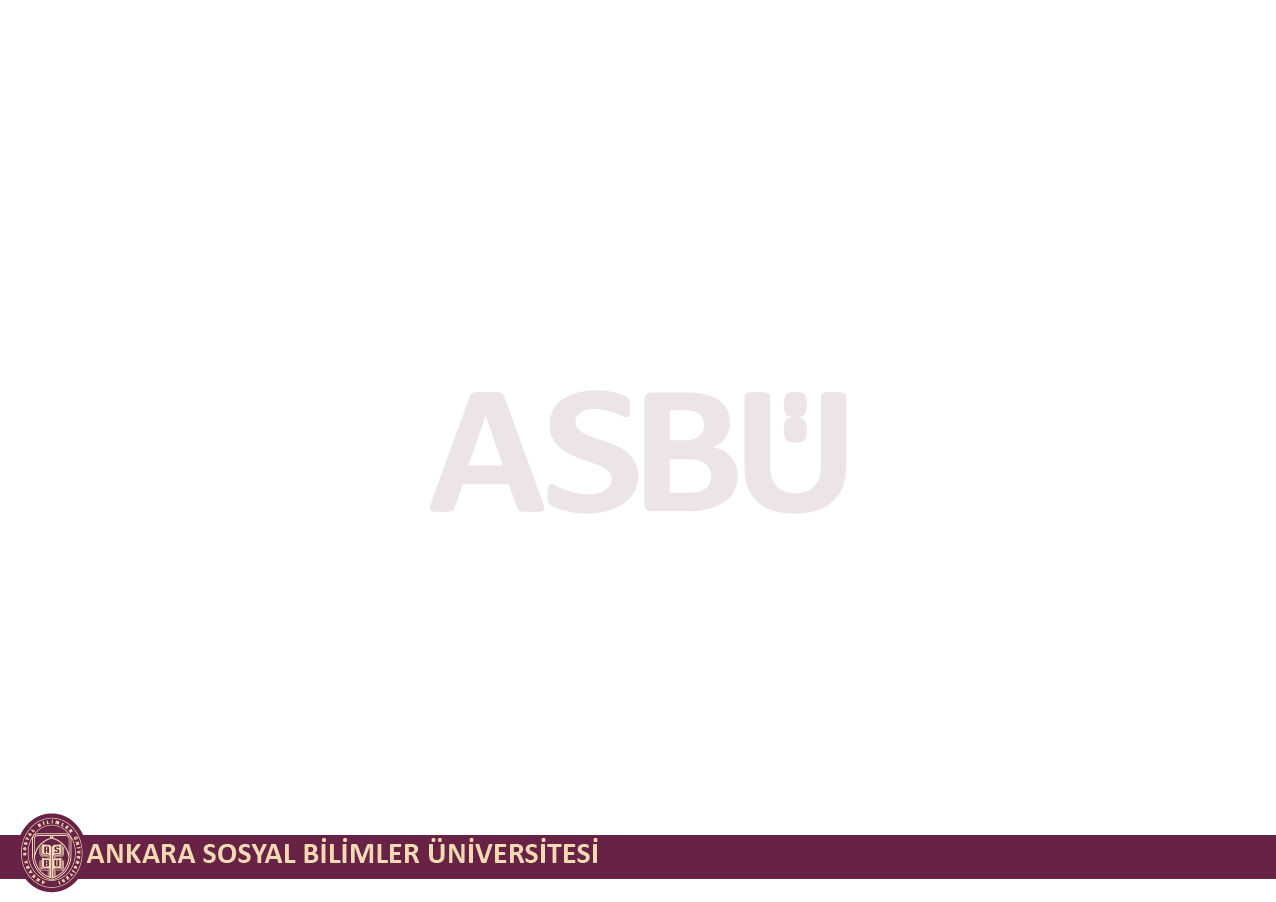 ÖĞRENCİ İŞLERİ DAİRESİ BAŞKANLIĞI
8. Üniversiteden Ayrılan Öğrenci Sayıları
Tablo 8. Üniversiteden Ayrılan Öğrenci Sayıları
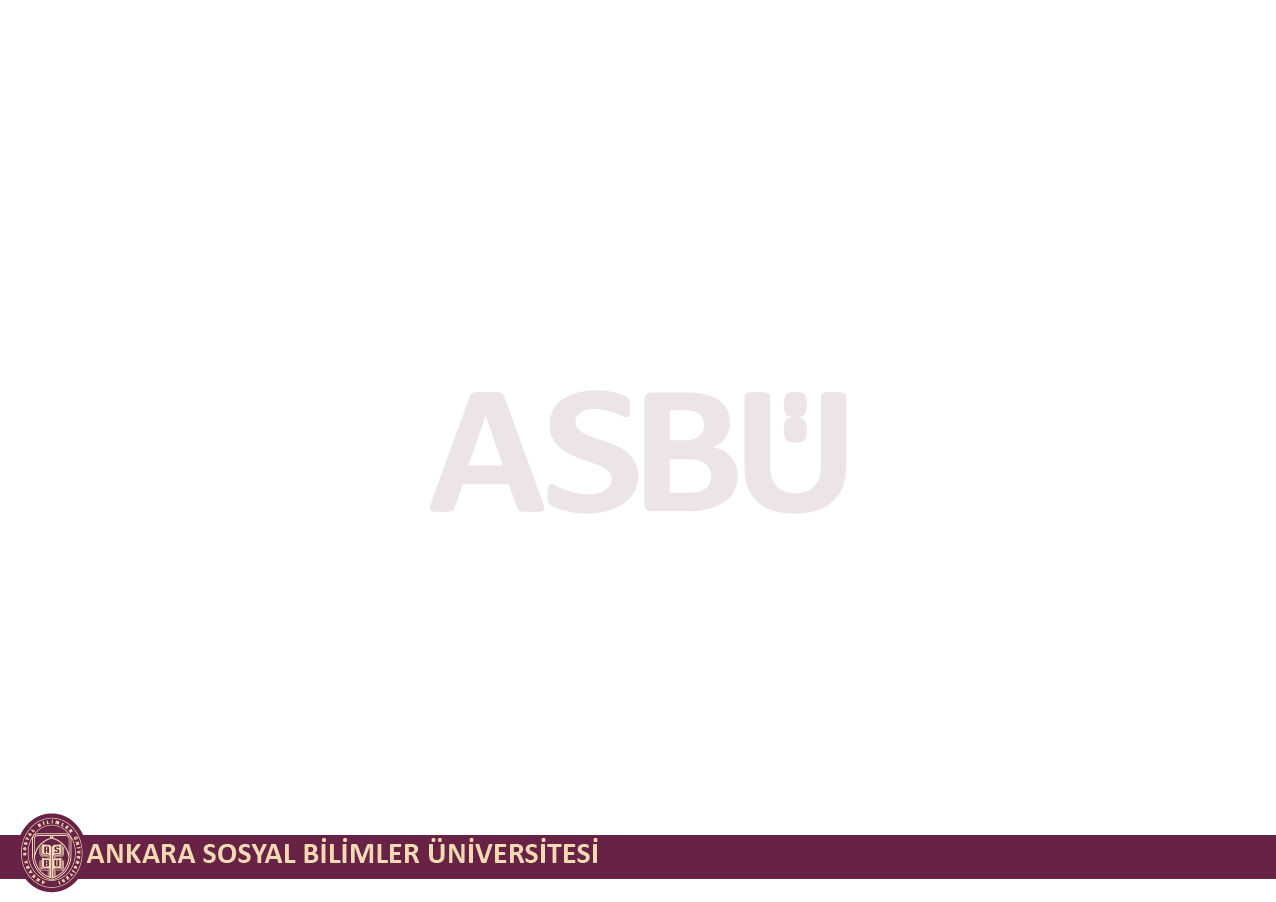 ÖĞRENCİ İŞLERİ DAİRESİ BAŞKANLIĞI
9. Üniversiteden Ayrılan Öğrenci Sayıları
Tablo 9. Üniversiteden Ayrılan Öğrenci Sayıları
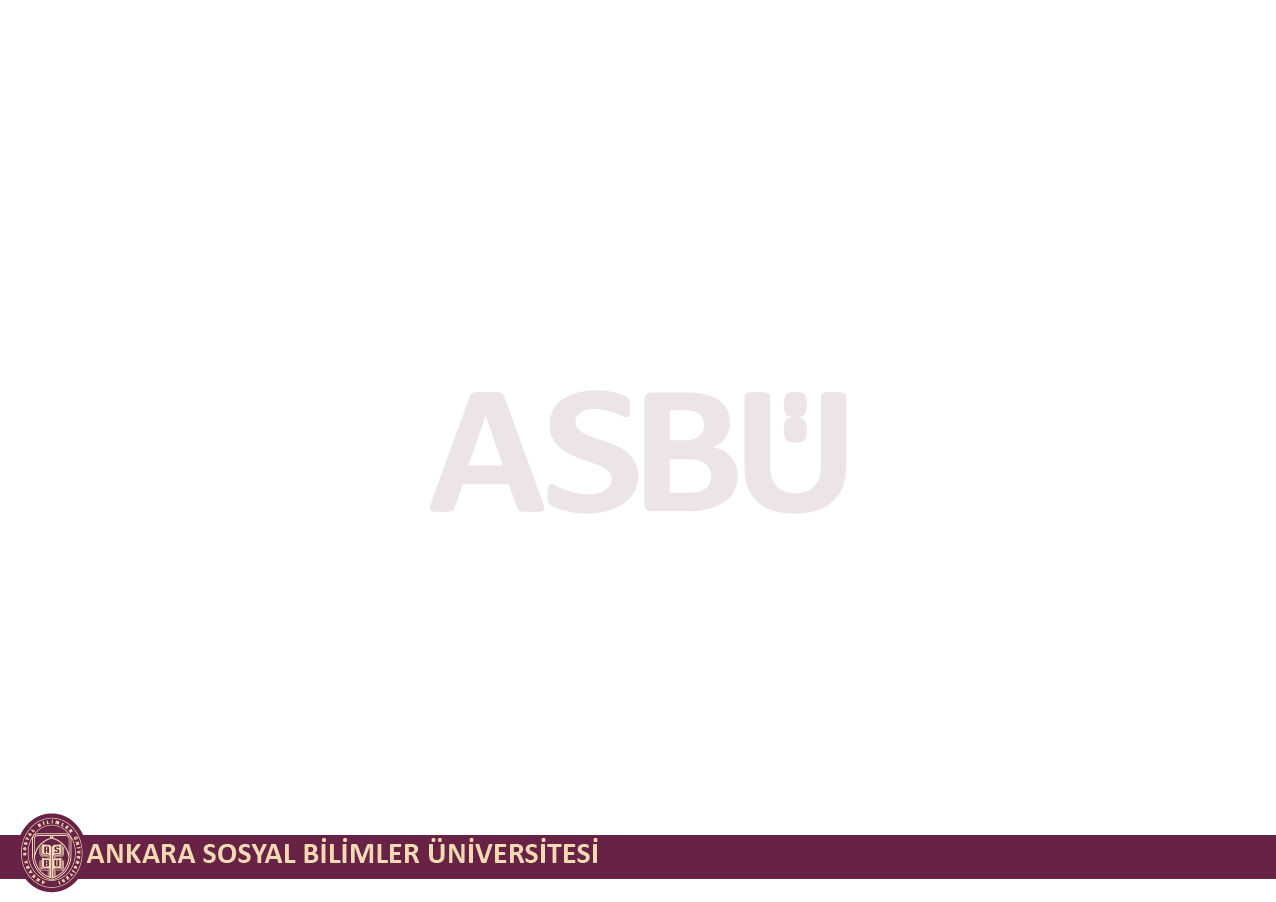 ÖĞRENCİ İŞLERİ DAİRESİ BAŞKANLIĞI
10. Lisansüstü Öğrenime İlişkin Veriler
Tablo 10. Lisansüstü Programlara İlişkin Veriler
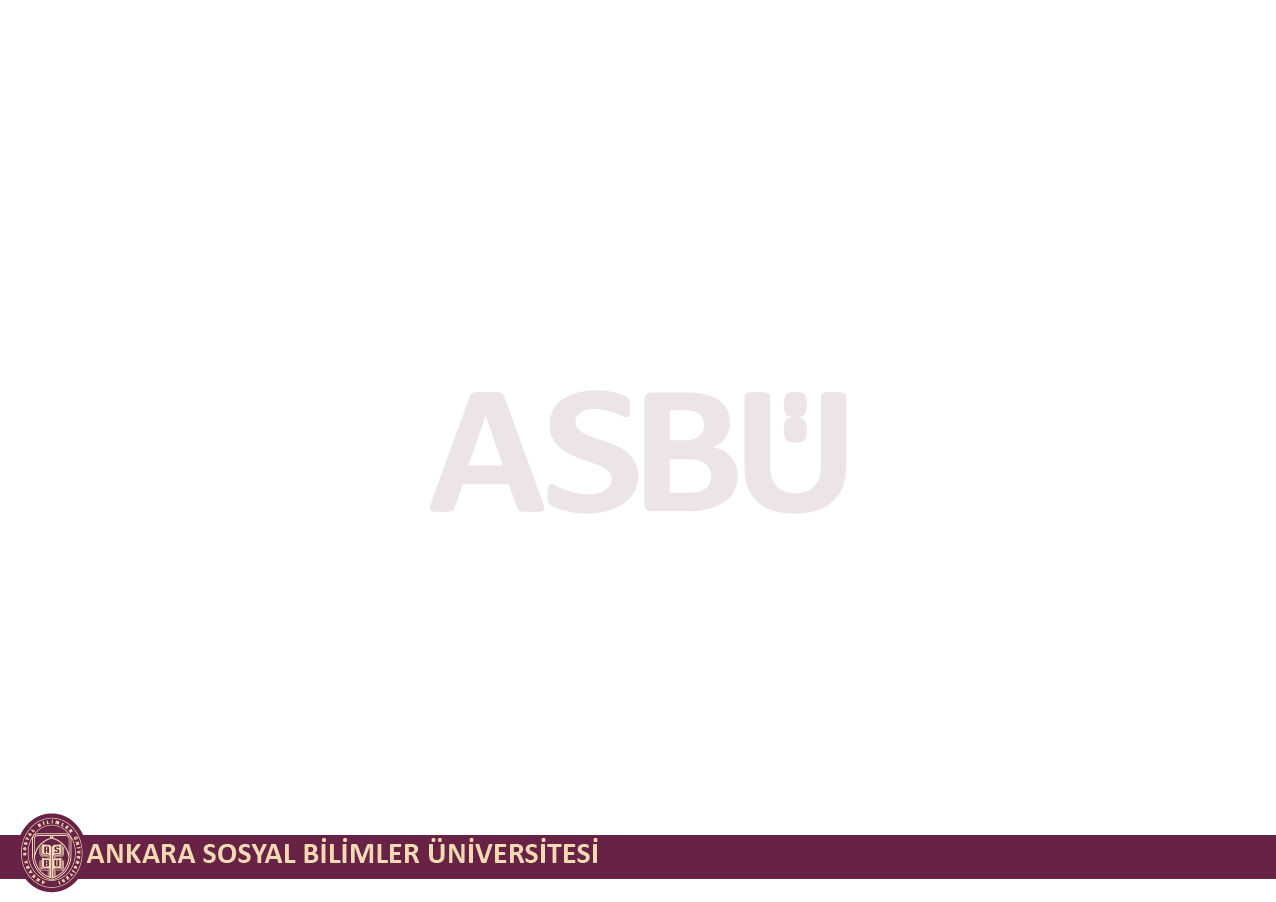 ÖĞRENCİ İŞLERİ DAİRESİ BAŞKANLIĞI
11. Lisansüstü Öğrenime İlişkin Veriler
Tablo 11. Lisansüstü Programlara İlişkin Veriler
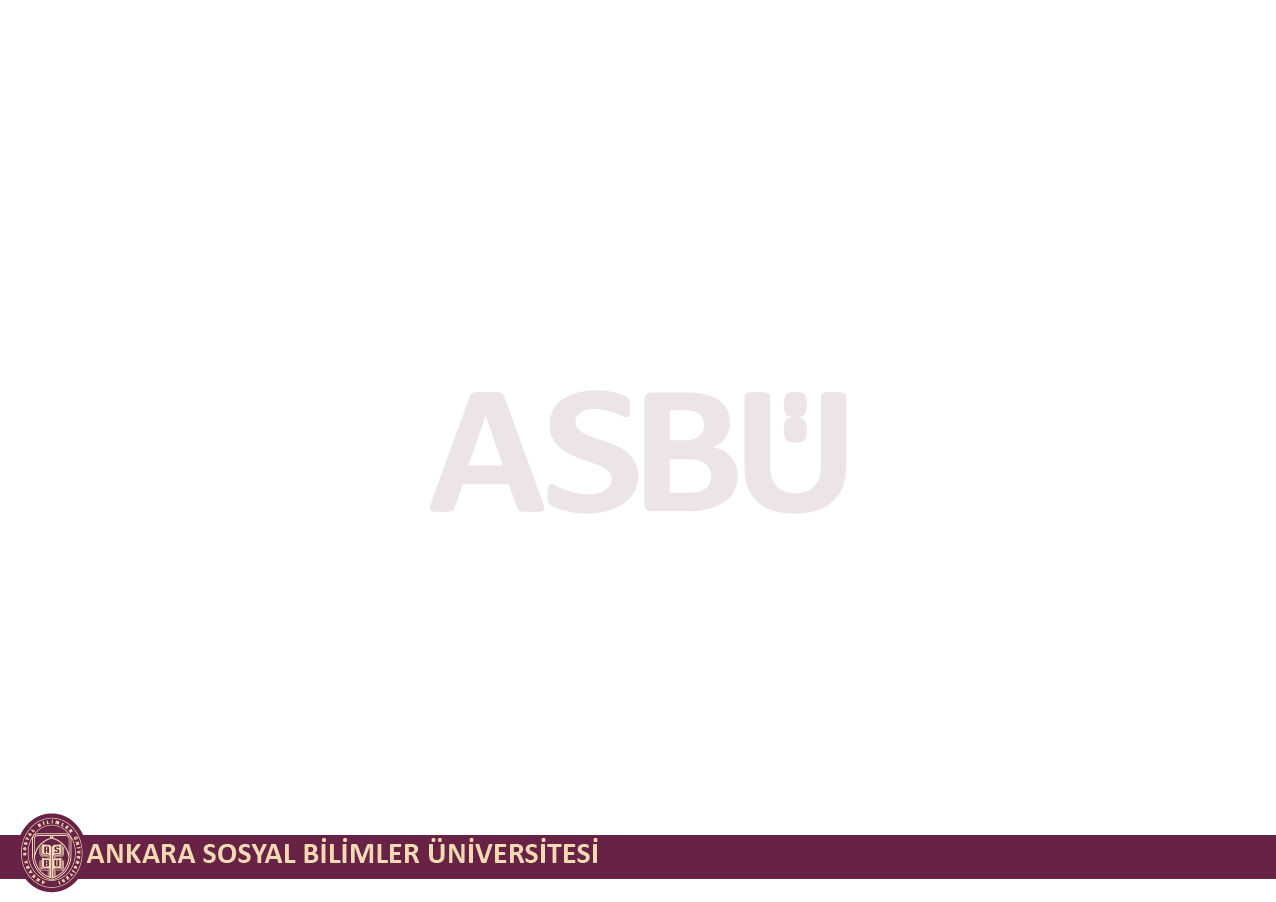 ÖĞRENCİ İŞLERİ DAİRESİ BAŞKANLIĞI
12. Lisansüstü Öğrenime İlişkin Veriler
Tablo 12. Lisansüstü Programlara İlişkin Veriler
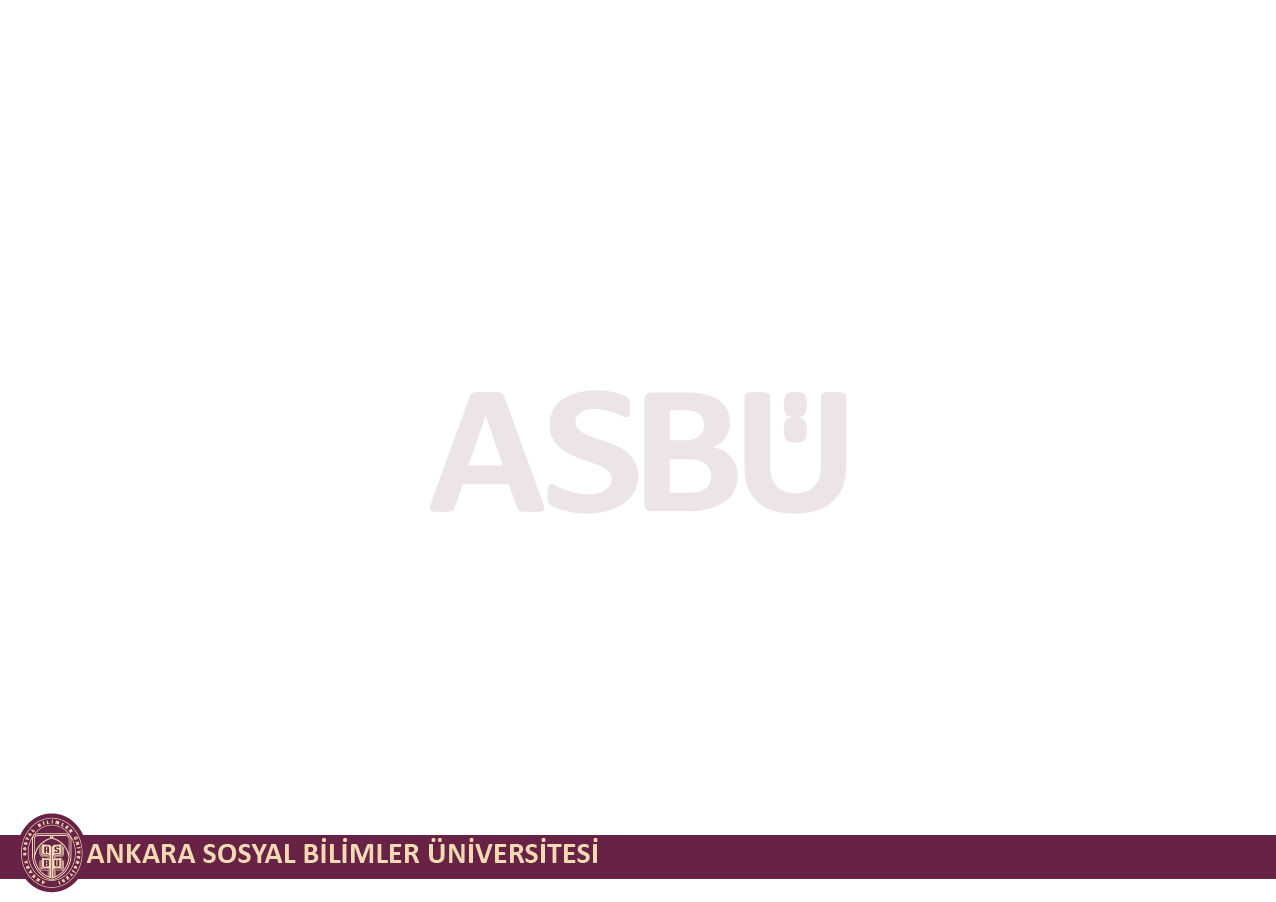 . ÖĞRENCİ İŞLERİ DAİRESİ BAŞKANLIĞI
12. Lisansüstü Öğrenime İlişkin Veriler
Tablo 12. Lisansüstü Programlara İlişkin Veriler
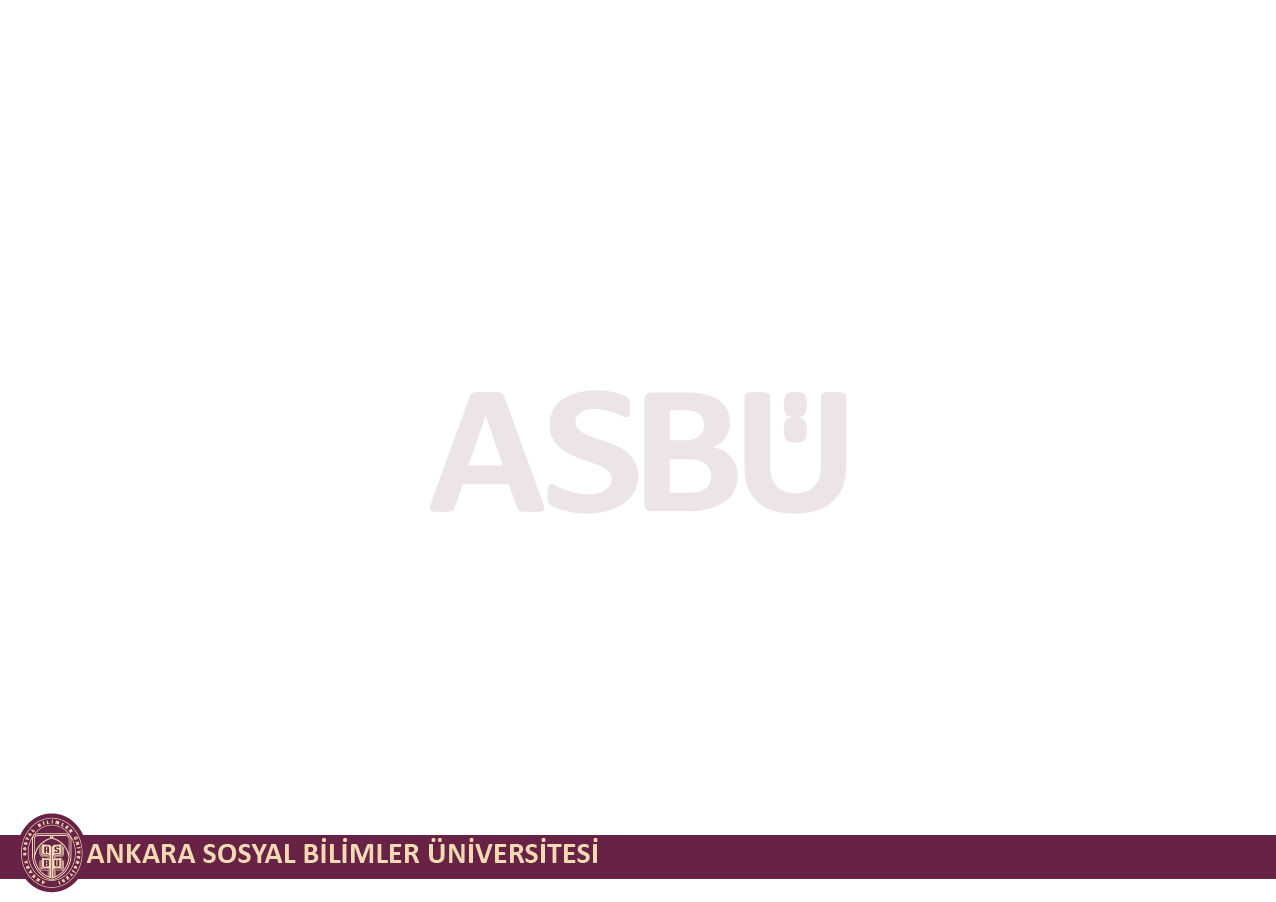 ÖĞRENCİ İŞLERİ DAİRESİ BAŞKANLIĞI
13. Lisansüstü Öğrenime İlişkin Veriler
Tablo 13. Lisansüstü Programlara İlişkin Veriler
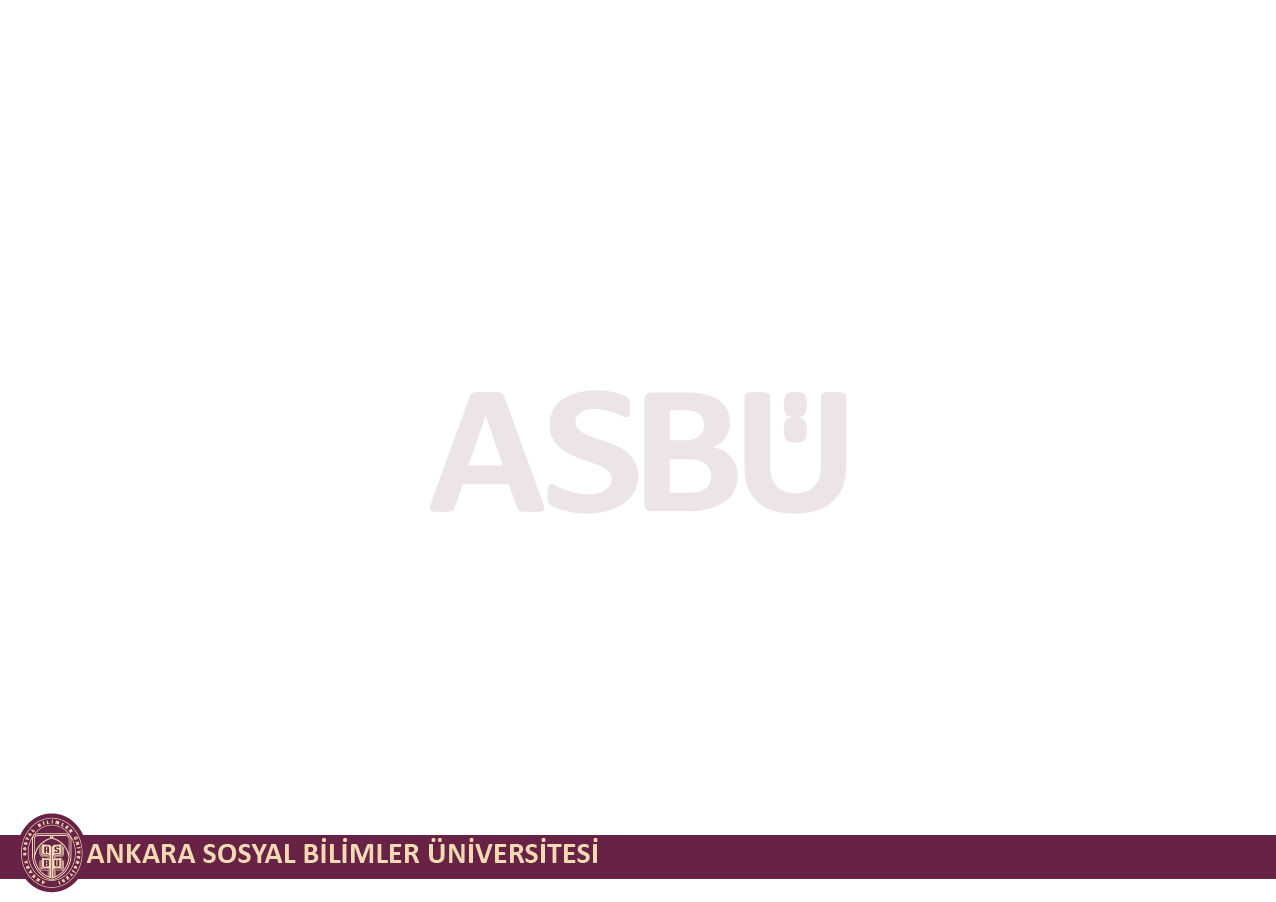 ÖĞRENCİ İŞLERİ DAİRESİ BAŞKANLIĞI
14. Lisansüstü Öğrenime İlişkin Veriler
Tablo 14. Lisansüstü Programlara İlişkin Veriler
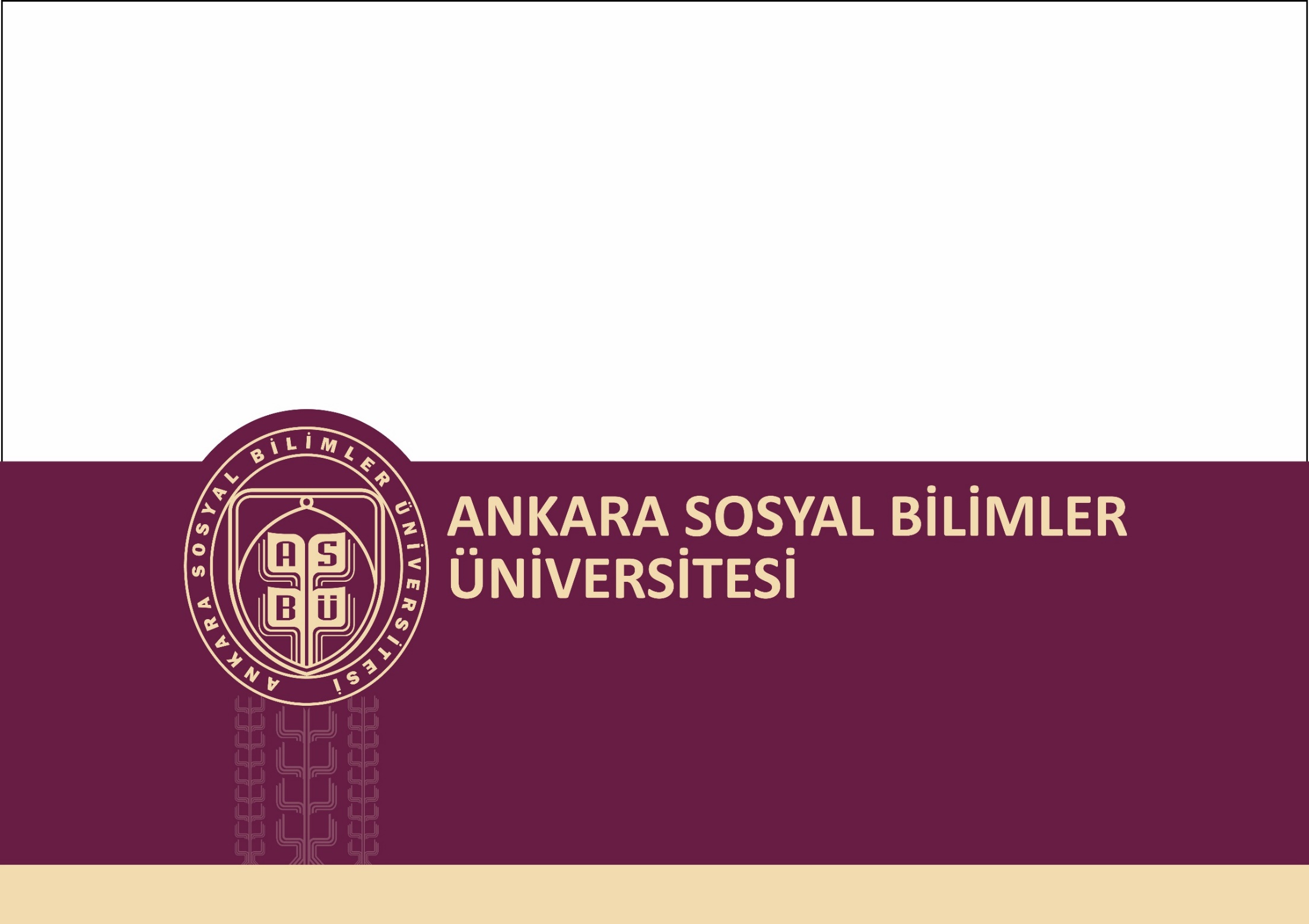 2023 YILI GERÇEKLEŞTİRİLEN SÜREÇLER
ÖĞRENCİ İŞLERİ DAİRESİ BAŞKANLIĞI
2023-2024 AKADEMİK YILI
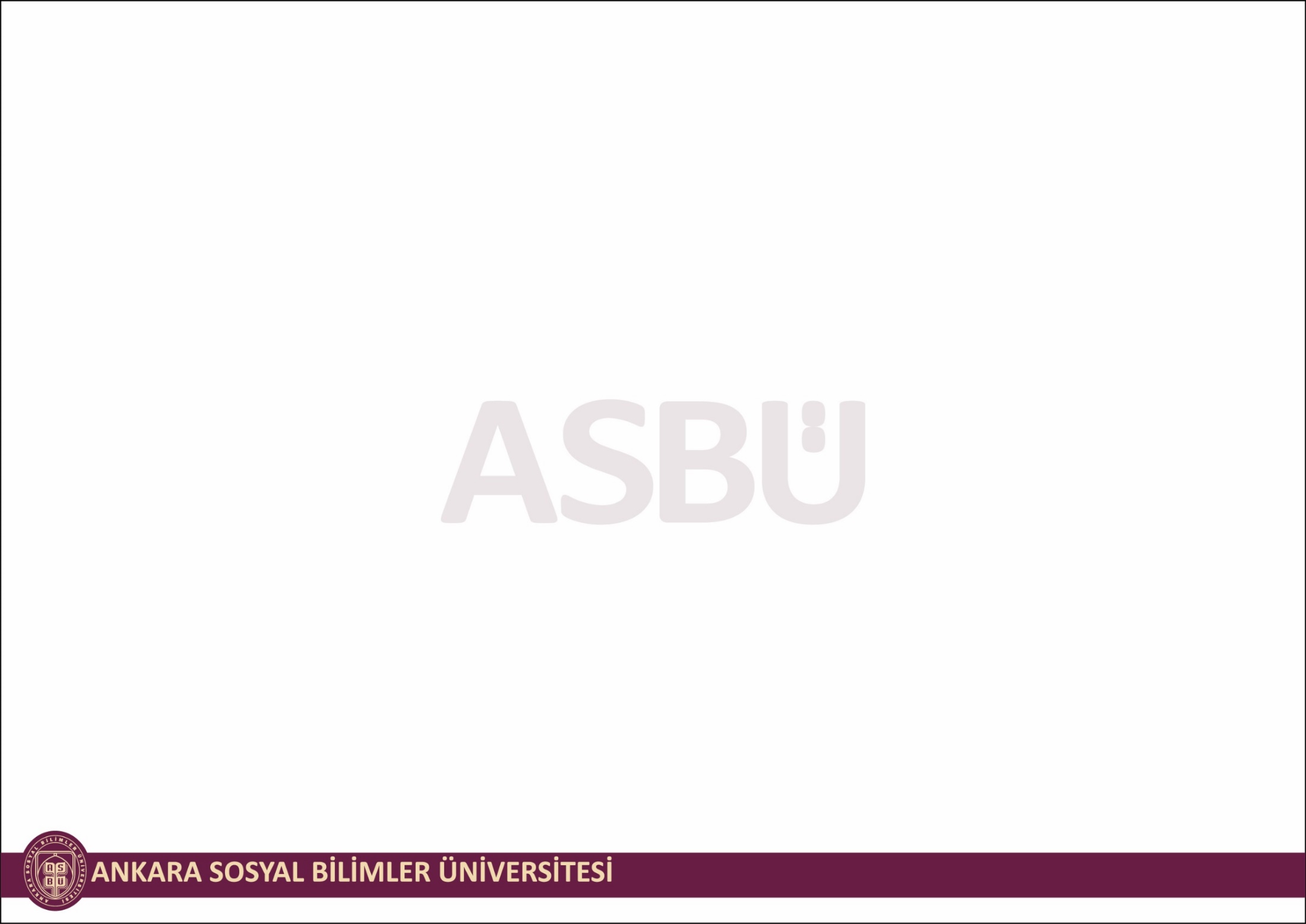 •Lisans ve Lisansüstü mevzuat hükümlerinde bizzat OİDB’nin oluşturduğu metinlerle güncellemelere gidilmiştir. 
•Öğrenci ders kayıt süreçleri OİDB’nin üstün gayreti ile başarılı bir şekilde yürütüldü, ayrıca fakültelerin bu süreç içerisinde birimimize yönlendirdiği öğrencilerin sorunları giderildi ve öğrenciler ayrıntılı bir şekilde bilgilendirilmiştir.
•Öğrenci otomasyon firmasına hem ASBÜ merkez yerleşke programları hem de KISBÜ programları için YÖKAS Teyitleşme talebi iletildi. Ayrıca otomasyon firmasına sürekli olarak öğrencinin menfaatine dönük talepler bildirilmiştir.
•Hem ASBÜ hem de KISBÜ YÖKSİS ASAL İşlemleri için YÖK'e yazılar yazılmıştır.
•Lisans ve Lisansüstü Program Listeleri OİDB personelince sürekli güncellenerek Web sayfasına yüklenmiştir.
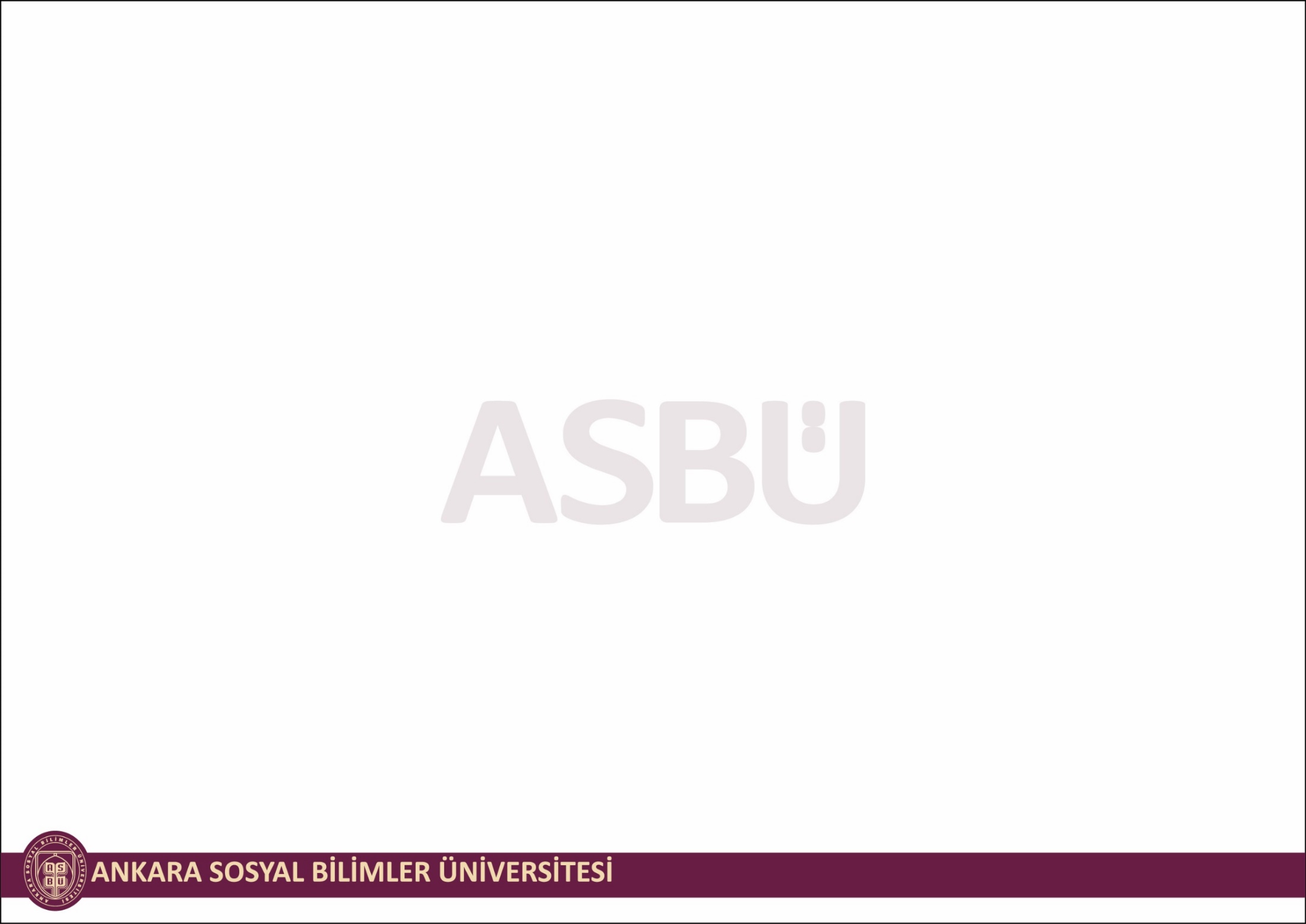 •Akademik personellerden gelen sehven işlemlerine dönük talepler, çoğunlukla öğrencilere ilişkin not düzeltme işlemleri için sistem sürekli olarak açılmış ve kapatılmıştır.
•OBS-Ders Açma, Ders Programları ve Danışman Atama Süreci konulu yazılar dağıtımlı olarak yazılmıştır.
•Öğrencilerden gelen dilekçelere istinaden Fakültelerle sürekli olarak iletişime geçilmiş ilgili Yönetim Kurulu Kararları bağlamında işlemler yapılmıştır.
•Üniversitelerin OİDB den mail yoluyla talep etmiş olduğu yatay geçiş öğrencilerinin evrakları tamamlanarak iletişime geçilmiş ilgili Yönetim Kurulu Kararları bağlamında işlemler yapılmıştır.
•Fakülte sekreterlerinin talebi üzerine yarı yıl içerisinde açılan Lisans derslerinin listesi OBS den alınarak Fakülte bazında mail yoluyla gerekli mercilere iletilmiştir.
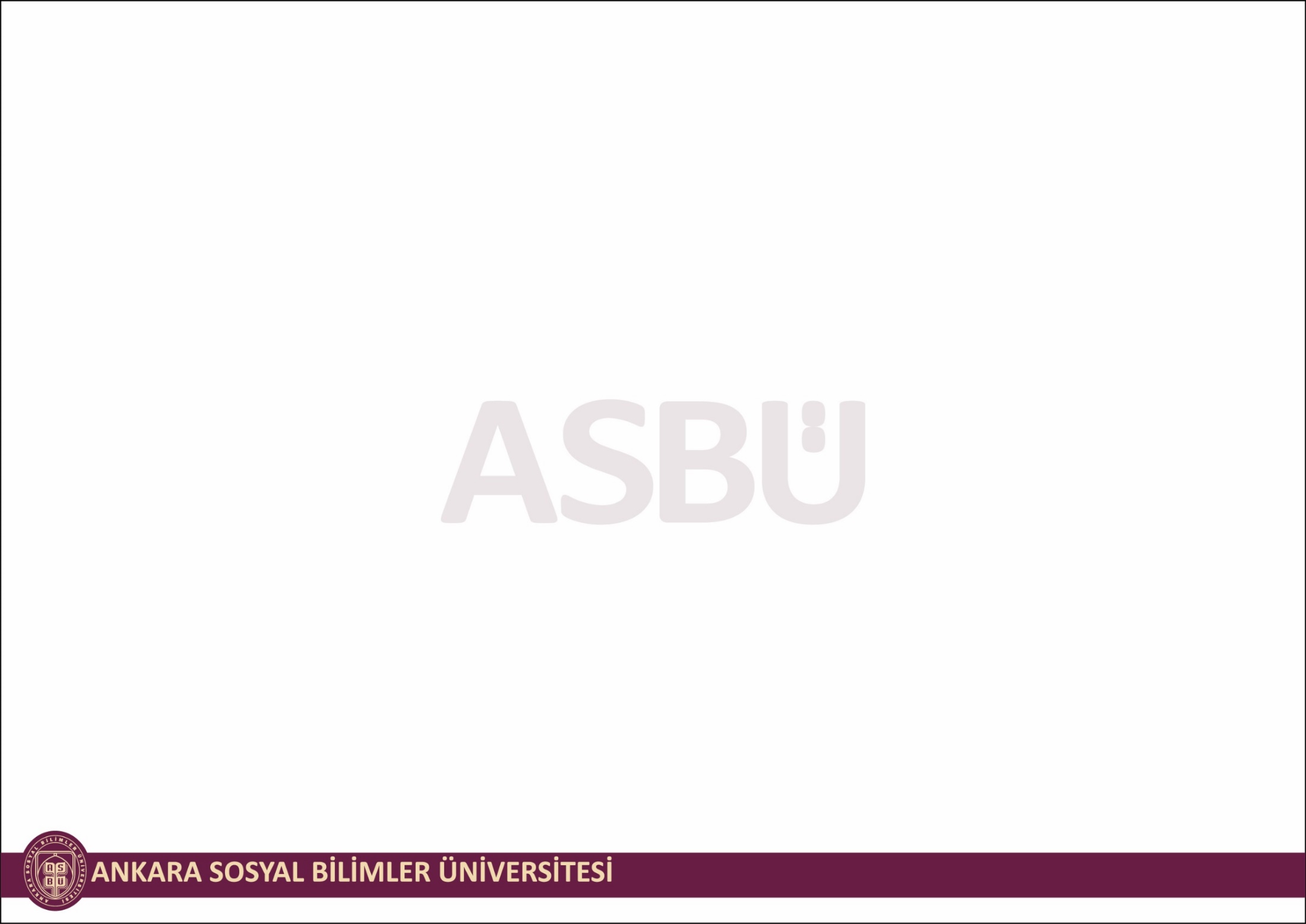 •İç Kontrol Sistemi dönük işlemler sistemli ve başarılı bir şekilde yürütülmüş, ilgili daire başkanlığıyla yazışmalar yapılmıştır.
•Fakültelerin Bologna Bilgi Paketi Güncelleme konulu yazısına istinaden değişiklik ve düzenlemeler Öğrenci Bilgi Sistemi üzerinden yapılmıştır.
•Yükseköğretim Kurulu Başkanlığından gelen yazılar doğrultusunda sürekli olarak diğer birimlerle iletişime geçilmektedir.
•ASBÜ Senatosunda alınan kararlar devamlı olarak Yükseköğretim Kurulu Başkanlığına bildirilmiştir.
•Üniversitelerden gelen yazılar doğrultusunda ilgili öğrencilerin çıkarma cezası, Mezuniyet İptali, Diploma İptali gibi işlemleri tamamlanmıştır.
•Öğrenci özlük dosyalarının tarama işlemleri yapılmıştır.
•Bahar ve güz dönemlerine ait interaktif ders kayıt ilanı WEB sayfasına OİDB personelinin özverisiyle yüklenmiştir.
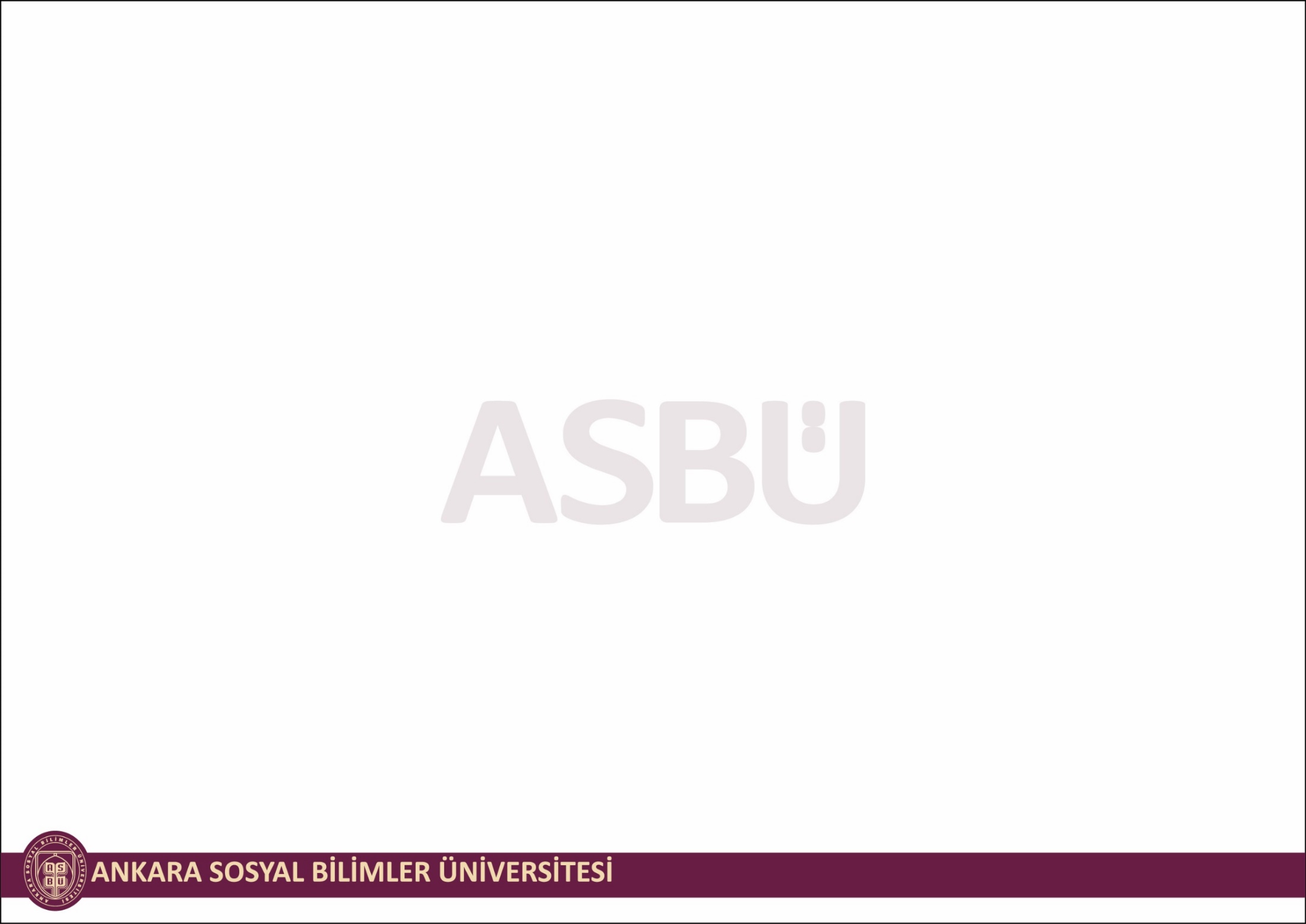 •2023 yılı Performans Göstergesi Gerçekleşmeleri İzleme Formları Ocak-Şubat-Mart-Nisan- Mayıs- Haziran-Eylül-Ekim-Kasım-Aralık ayı verileri bağlamında doldurularak ilgili daire Başkanlığına üst yazı ve mail ile gönderilmiştir.
•Yönerge ve yönetmelik taslaklarını içeren Eğitim Komisyonu kararları ilgili birimlere yazılmıştır.
•Fakültelerin bünyesinde açılan veya açılması planlanan bölüm/program bilgileri ABAYS'a yüklenmiş ve ABAYS klasörü oluşturularak bunlarla ilgili sunum hazırlanarak ilgili birimlerle paylaşılmıştır.
•YÖK'ten gelen 100/2000 YÖK Doktora Bursu bağlamında öğrencilere dönük işlemler yürütülmüştür.
•Program tanıtım broşürleri güncellenmiştir ve tasarım yapılması için ilgili birimlere mail yoluyla bildirilmiştir.
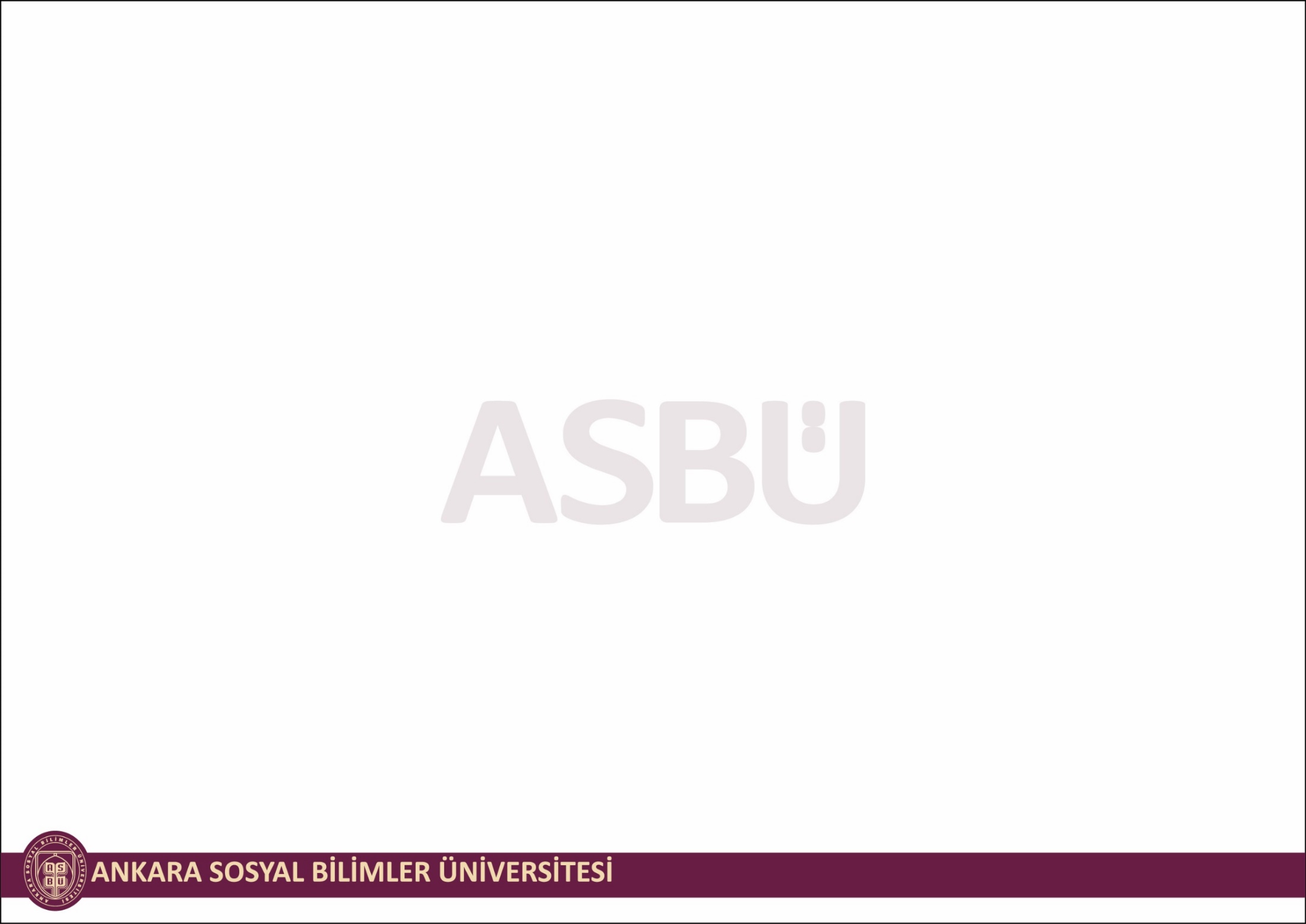 •Akademik personelin talebi üzerine personelin üzerinde bulunan derslerin not giriş ekranları istenilen tarihine kadar açılarak aktif hale getirilmektedir.
•OİDB’nin üstün gayreti ile güz ve bahar dönemine ait akademik takvim hazırlanmış, ilgili birimlerle paylaşılmış ve OBS’ye işlenmiştir.
•İlgili birimlerin ve öğrencilerin talebi üzerine OBS de ders saydırma işlemleri yapılmıştır.
•İlgili akademik personellere idari kullanıcı tanımlaması yapılmıştır.
•Malzeme talebine ilişkin ilgili daire başkanlığıyla yazışmalar yapılmıştır.
•Çift Ana dal ve Yan dal Bahar dönemi başvuruları için WEB sayfasında duyuru hazırlanmış ve bütün akademik personele sms ve mail gönderilmiştir.
•Öğrenci Bilgi Sisteminde YÖKSİS Toplu Transkript gönderme işlemi yapılmıştır.
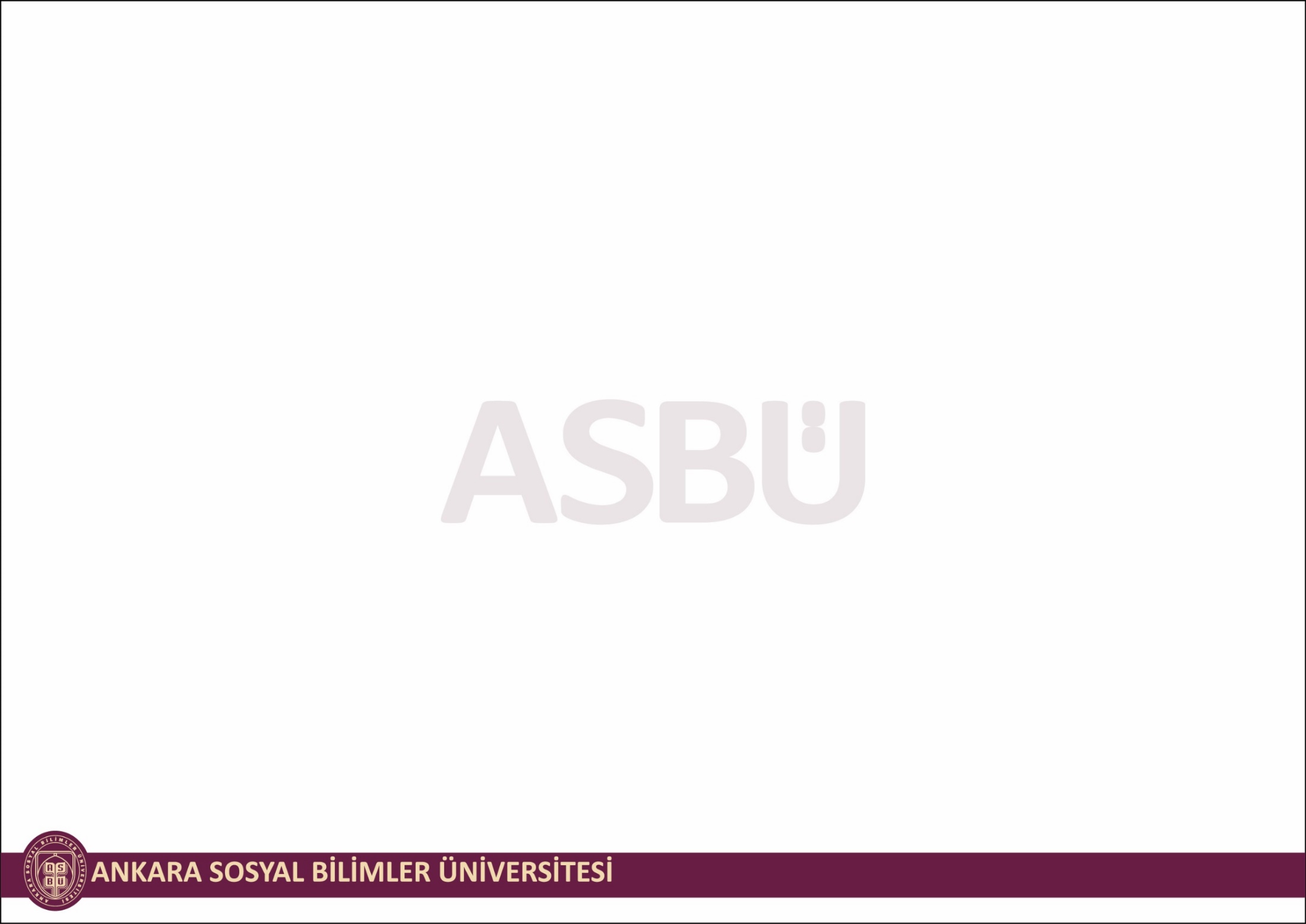 •İdari ve akademik personele Öğrenci Bilgi Sistemi bağlamında eğitim verilmiştir.
•Öğrenci Bilgi sistemi üzerinden ÇAP ve YANDAL başvurularını online yapan öğrenciler değerlendirilmiştir.
•İlgili yarıyıllara ait harç tanımlama ve ikinci aktif üniversite işlemleri Öğrenci bilgi sistemi üzerinden güncellenmektedir.
•İlgili fakültelere bahar ve güz dönemlerinde açılan tüm derslerin listesi excel tablo olarak hazırlanıp, mail gönderilmiştir.
•Bahar dönemi Maliye Bakanlığı Katkı Payları raporları YÖKSİS'ten indirilerek Enstitülere ilişkin rapor ilgili birimlerle elektronik posta yoluyla paylaşılmıştır. Gerekli kontroller yapılarak güncellenen rapor YÖKSİS'e yüklenmiştir.
•OİDB'ye gelen maillere cevap verilmiştir.
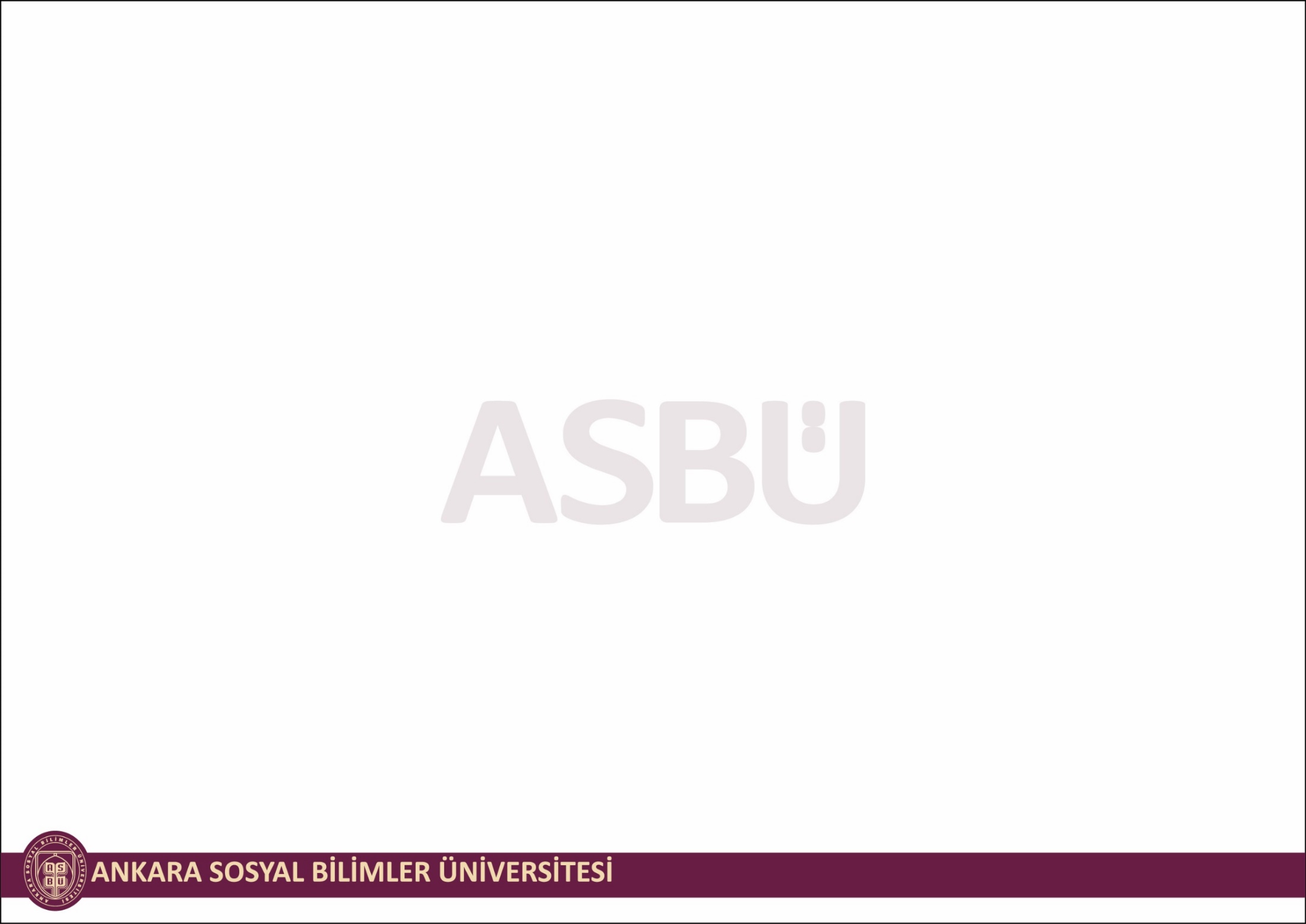 •Maliye Bakanlığı katkı payı öğrenci sayıları OBS'de harç raporları kontrol edilerek gerekli işlemler yapılmıştır.
•Hizmet İçi Eğitim Planı çerçevesinde birimimiz online olarak düzenlenen programlara katılım sağlamıştır.
•Yabancı uyruklu öğrencilerin özlük dosyalarında bulunan evrakları kontrol edilerek eksik evrakı olan öğrenciler tespit edilmiş ve evrakını tamamlayan öğrencilerin evrakları Göç İdaresine teslim edilmiştir.
•Öğrencilerin kimlik basımı için ilgili datalar FTP alanına bırakılmış ve kısa bir süre içerisinde işlem tamamlanmıştır.
•WEB sayfamızdaki lisan ve lisansüstü programların güncellemesi yapılmıştır.
•Kurumsal İstatistik sayfasında bulunan personel sayıları ve diğer veriler güncellenmiştir.
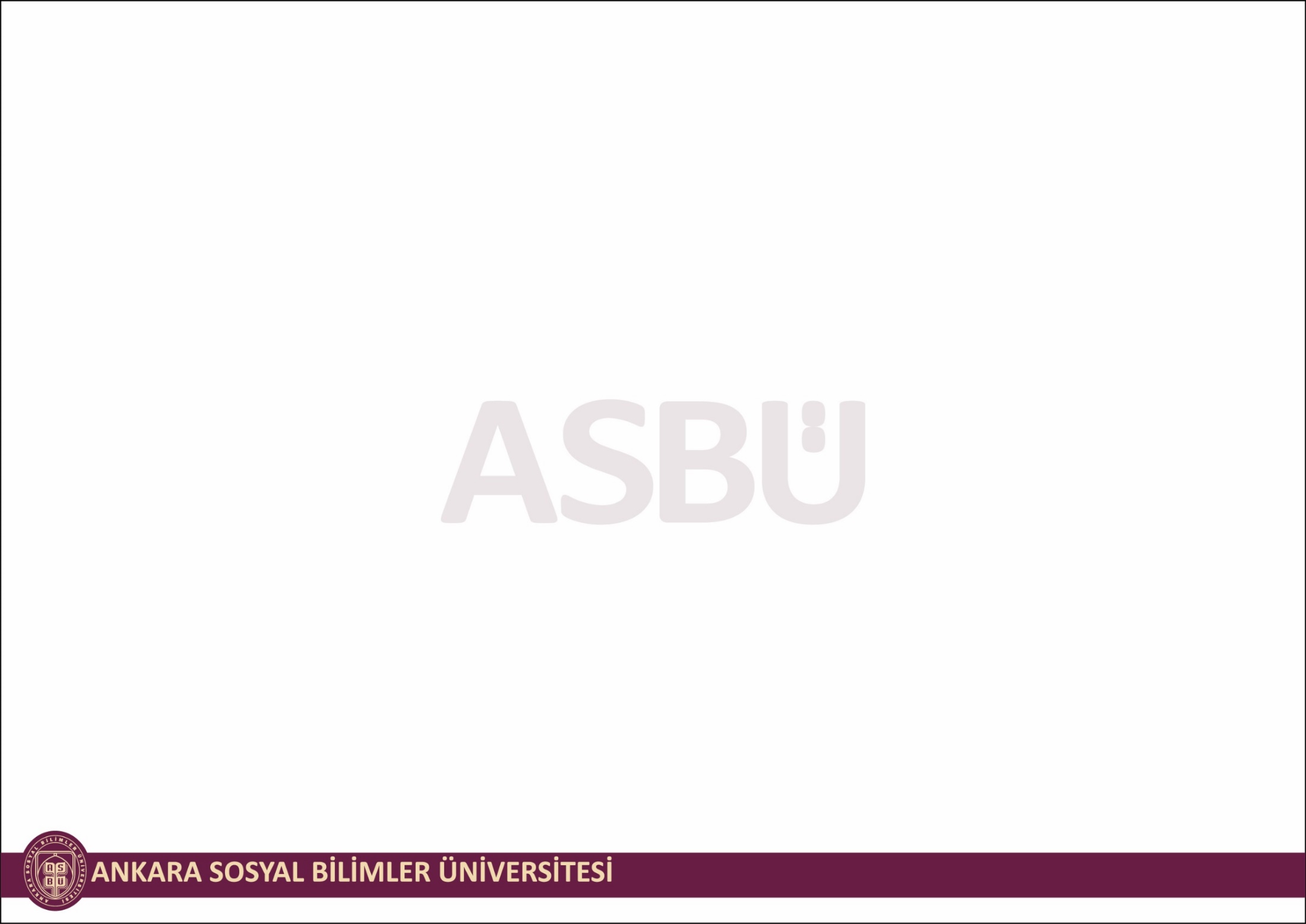 •Yurtiçi Türkler ve Akraba Toplulukları Bütçesinden Karşılanacak Katkı Payları ile ilgili öğrenci listeleri oluşturulmuştur.
•ASBÜ 2023 İzleme ve Değerlendirme Kriterleri bağlamında Kalite Koordinasyon Birimiyle yazışmalarda bulunulmuştur.
•Sürekli surette fakültelerden gelen müfredat değişikliği talepleri OİDB personelinin özverisiyle karşılanmıştır.
•Mezun öğrencilerin diploma işlemleri başarılı bir şekilde (Diploması ve Diploma eki, Diploma defteri, Diploma Kontrol Formu ve Diploma Teslim Tutanağı) tamamlanmıştır.
•Devamlı surette Eğitim Komisyonu gündemi hazırlanmış ve Eğitim Komisyonu kararları ASBÜ Senatosuna sunulmuştur.
•Üst merciler tarafından istenilen Üniversitemize ait istatistiki veriler tablolar halinde hazırlanmıştır.
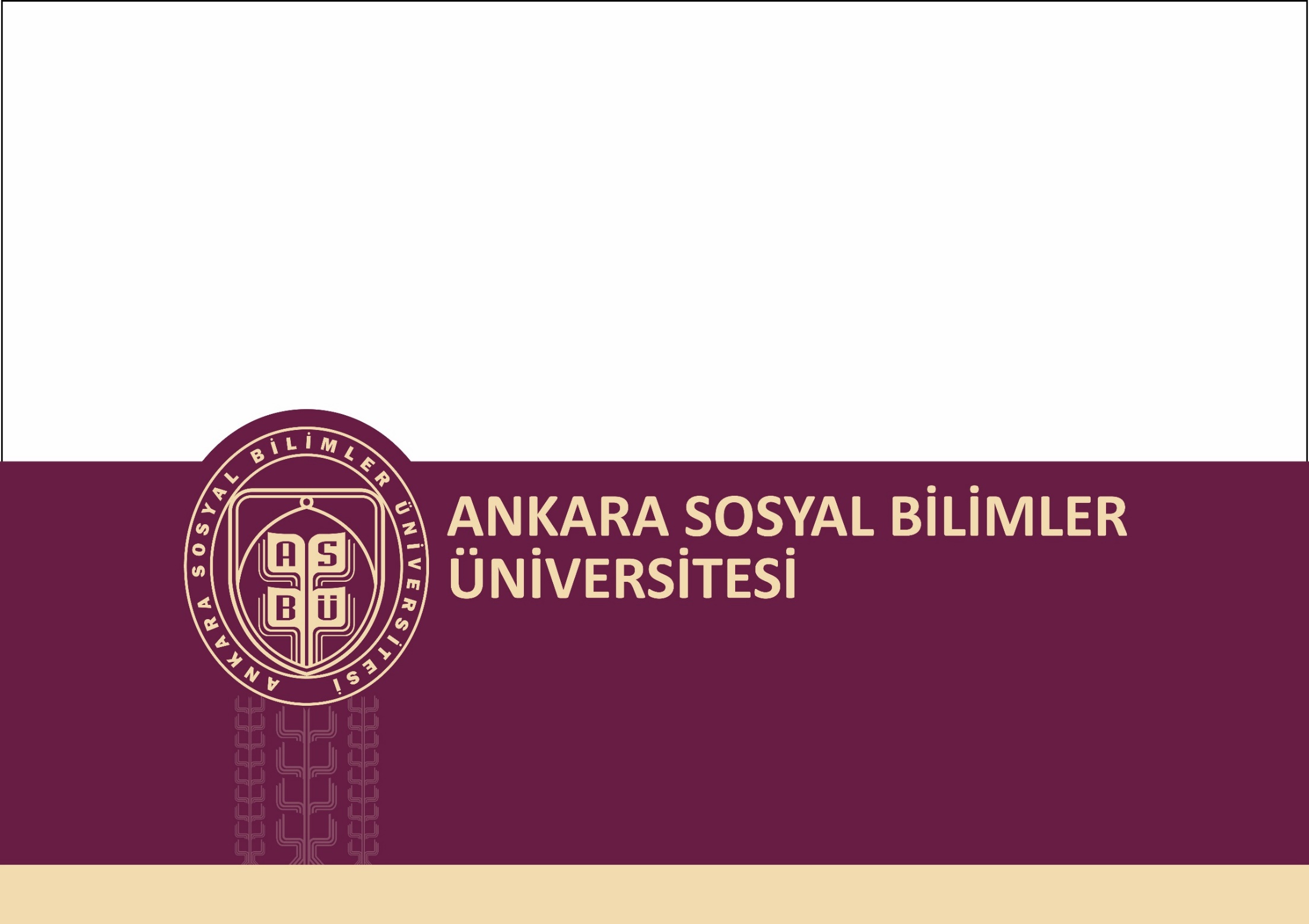 2024 YILI HEDEFLER VE GERÇEKLEŞTİRİLECEK SÜREÇLER
ÖĞRENCİ İŞLERİ DAİRESİ BAŞKANLIĞI
2024-2025 AKADEMİK YILI
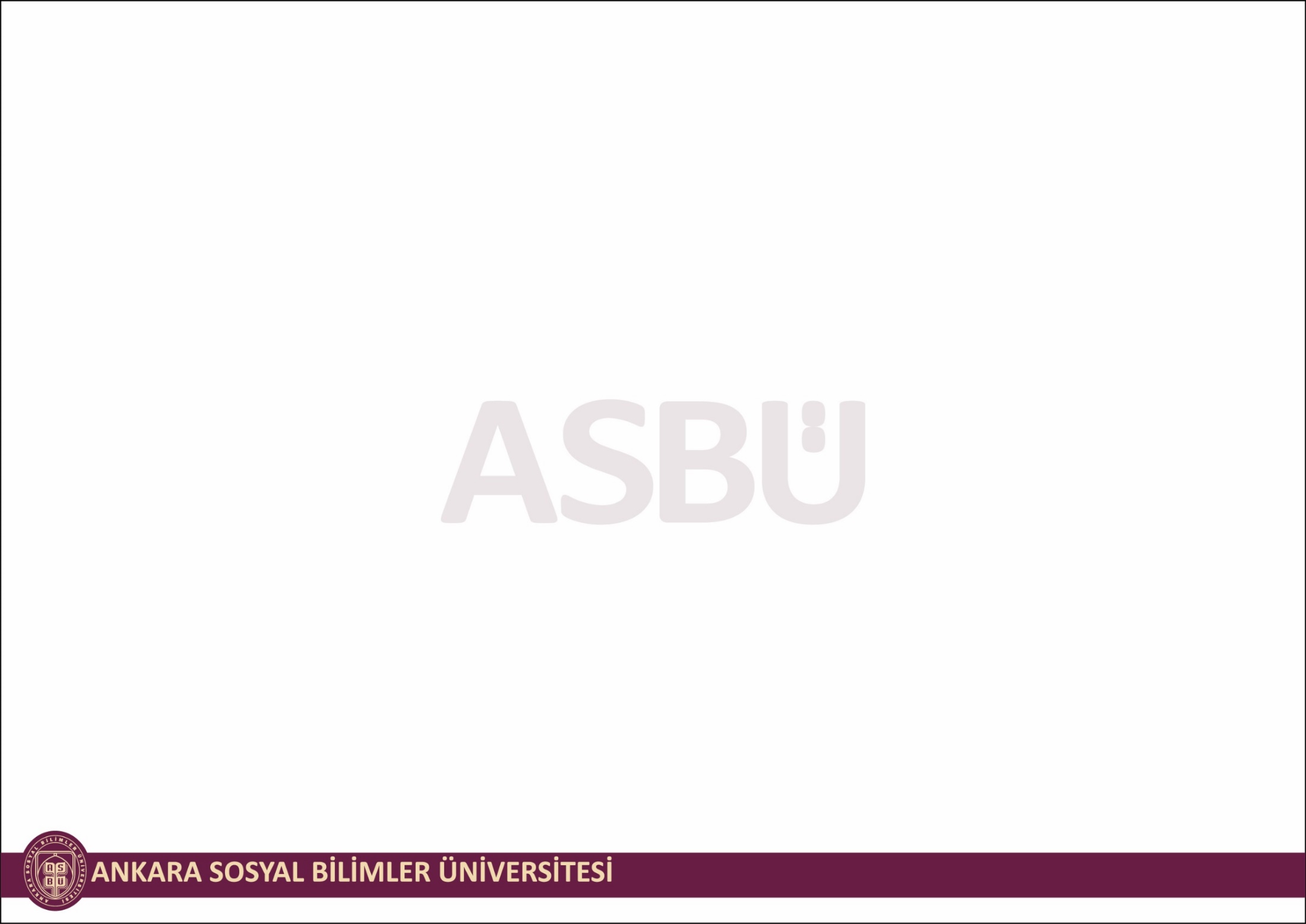 •Lisans ve Lisansüstü mevzuat hükümlerinde bizzat OİDB’nin oluşturduğu metinlerle güncellemelere gidilecektir. 
•Öğrenci ders kayıt süreçleri OİDB’nin üstün gayreti ile başarılı bir şekilde yürütüldü, ayrıca fakültelerin bu süreç içerisinde birimimize yönlendirdiği öğrencilerin sorunları giderilecek ve öğrenciler ayrıntılı bir şekilde bilgilendirilecektir.
•Öğrenci otomasyon firmasına hem ASBÜ merkez yerleşke programları hem de KISBÜ programları için YÖKAS Teyitleşme talebi iletilecek. Ayrıca otomasyon firmasına sürekli olarak öğrencinin menfaatine dönük talepler bildirilecektir.
•Hem ASBÜ hem de KISBÜ YÖKSİS ASAL İşlemleri için YÖK'e yazılar yazılacaktır.
•Lisans ve Lisansüstü Program Listeleri OİDB personelince sürekli güncellenerek Web sayfasına yüklenecektir.
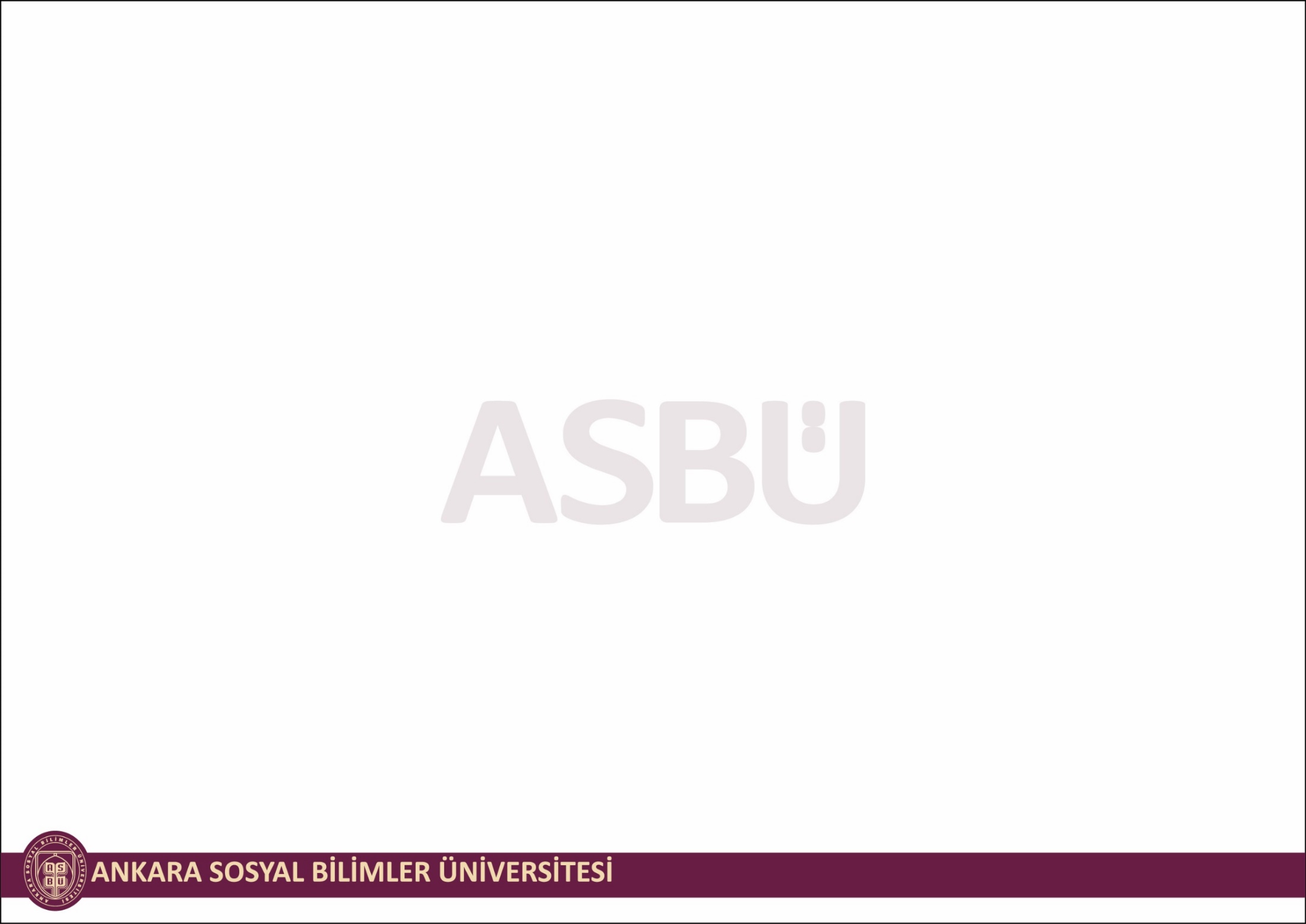 •Akademik personellerden gelen sehven işlemlerine dönük talepler, çoğunlukla öğrencilere ilişkin not düzeltme işlemleri için sistem sürekli olarak açılacak ve kapatılacaktır.
•OBS-Ders Açma, Ders Programları ve Danışman Atama Süreci konulu yazılar dağıtımlı olarak yazılacaktır.
•Öğrencilerden gelen dilekçelere istinaden Fakültelerle sürekli olarak iletişime geçilmiş ilgili Yönetim Kurulu Kararları bağlamında işlemler yapılacaktır.
•Üniversitelerin OİDB den mail yoluyla talep etmiş olduğu yatay geçiş öğrencilerinin evrakları tamamlanarak iletişime geçilecek ve ilgili Yönetim Kurulu Kararları bağlamında işlemler yapılacaktır.
•Fakülte sekreterlerinin talebi üzerine yarı yıl içerisinde açılan Lisans derslerinin listesi OBS den alınarak Fakülte bazında mail yoluyla gerekli mercilere iletilecektir.
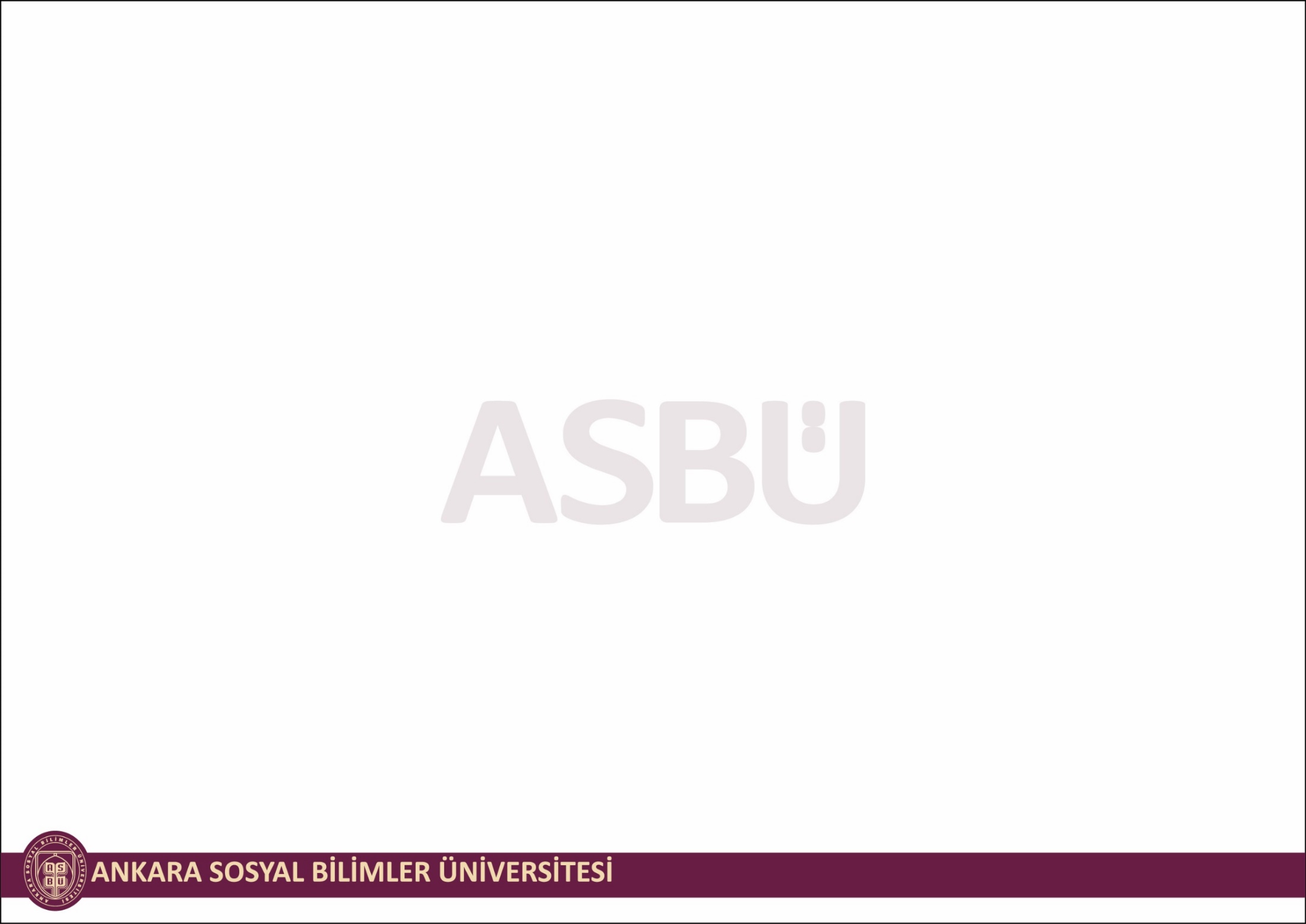 •İç Kontrol Sistemi dönük işlemler sistemli ve başarılı bir şekilde yürütülecek, ilgili daire başkanlığıyla yazışmalar yapılacaktır.
•Fakültelerin Bologna Bilgi Paketi Güncelleme konulu yazısına istinaden değişiklik ve düzenlemeler Öğrenci Bilgi Sistemi üzerinden yapılacaktır.
•Yükseköğretim Kurulu Başkanlığından gelen yazılar doğrultusunda sürekli olarak diğer birimlerle iletişime geçilecektir.
•ASBÜ Senatosunda alınan kararlar devamlı olarak Yükseköğretim Kurulu Başkanlığına bildirilecektir.
•Üniversitelerden gelen yazılar doğrultusunda ilgili öğrencilerin çıkarma cezası, Mezuniyet İptali, Diploma İptali gibi işlemler tamamlayacaktır.
•Öğrenci özlük dosyalarının tarama işlemleri devam edecektir.
•Bahar ve güz dönemlerine ait interaktif ders kayıt ilanı WEB sayfasına OİDB personelinin özverisiyle yüklenecektir.
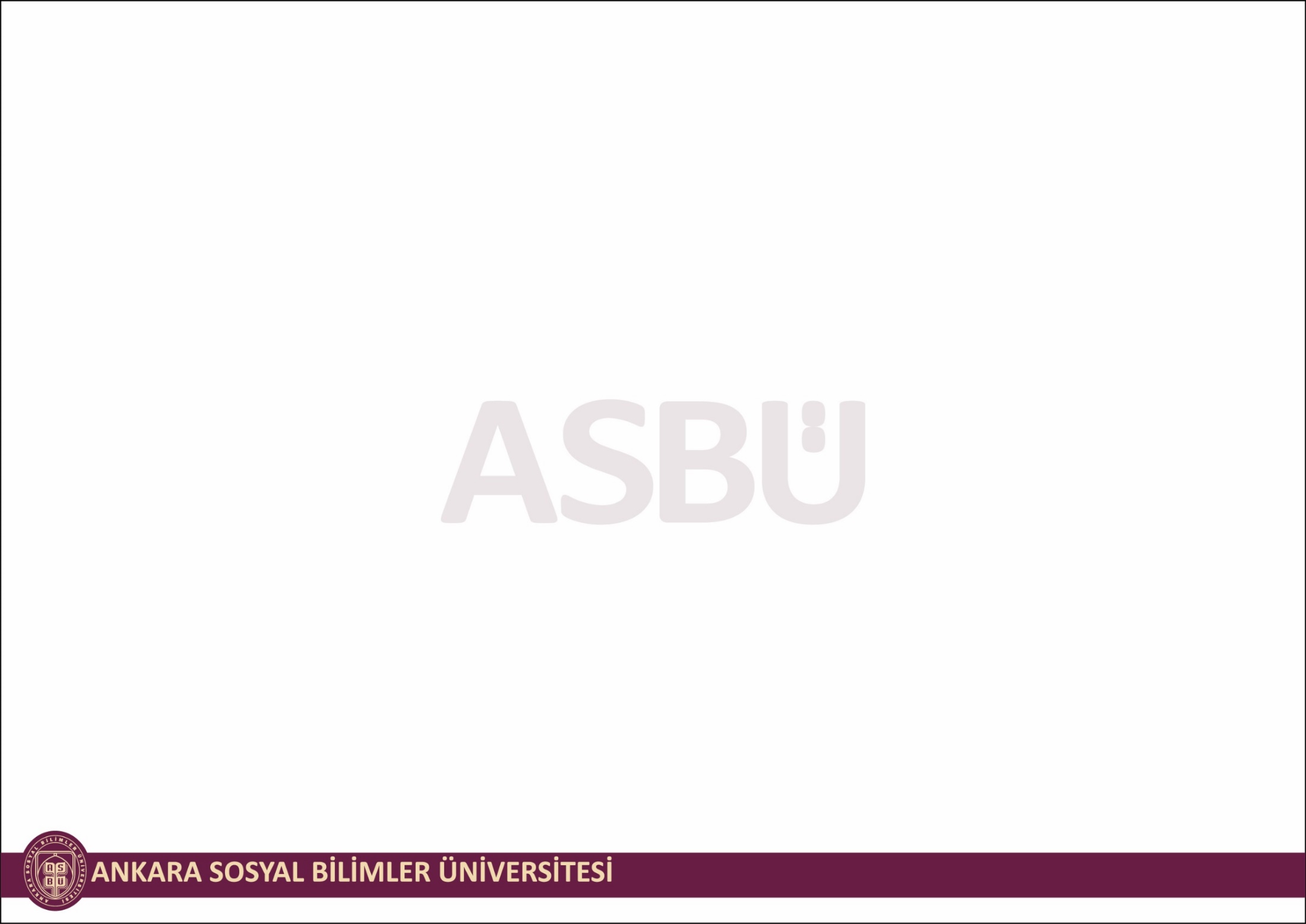 •2024 yılı Performans Göstergesi Gerçekleşmeleri İzleme Formları Ocak-Şubat-Mart-Nisan- Mayıs- Haziran-Eylül-Ekim-Kasım-Aralık ayı verileri bağlamında doldurularak ilgili daire Başkanlığına üst yazı ve mail ile gönderilecektir.
•Yönerge ve yönetmelik taslaklarını içeren Eğitim Komisyonu kararları ilgili birimlere yazılacaktır.
•Fakültelerin bünyesinde açılan veya açılması planlanan bölüm/program bilgileri ABAYS'a yüklenecek ve ABAYS klasörü oluşturularak bunlarla ilgili sunum hazırlanarak ilgili birimlerle paylaşılacaktır.
•YÖK'ten gelen 100/2000 YÖK Doktora Bursu bağlamında öğrencilere dönük işlemler yürütülecektir.
•Program tanıtım broşürleri güncellenek ve tasarım yapılması için ilgili birimlere mail yoluyla bildirimde bulunulacaktır.
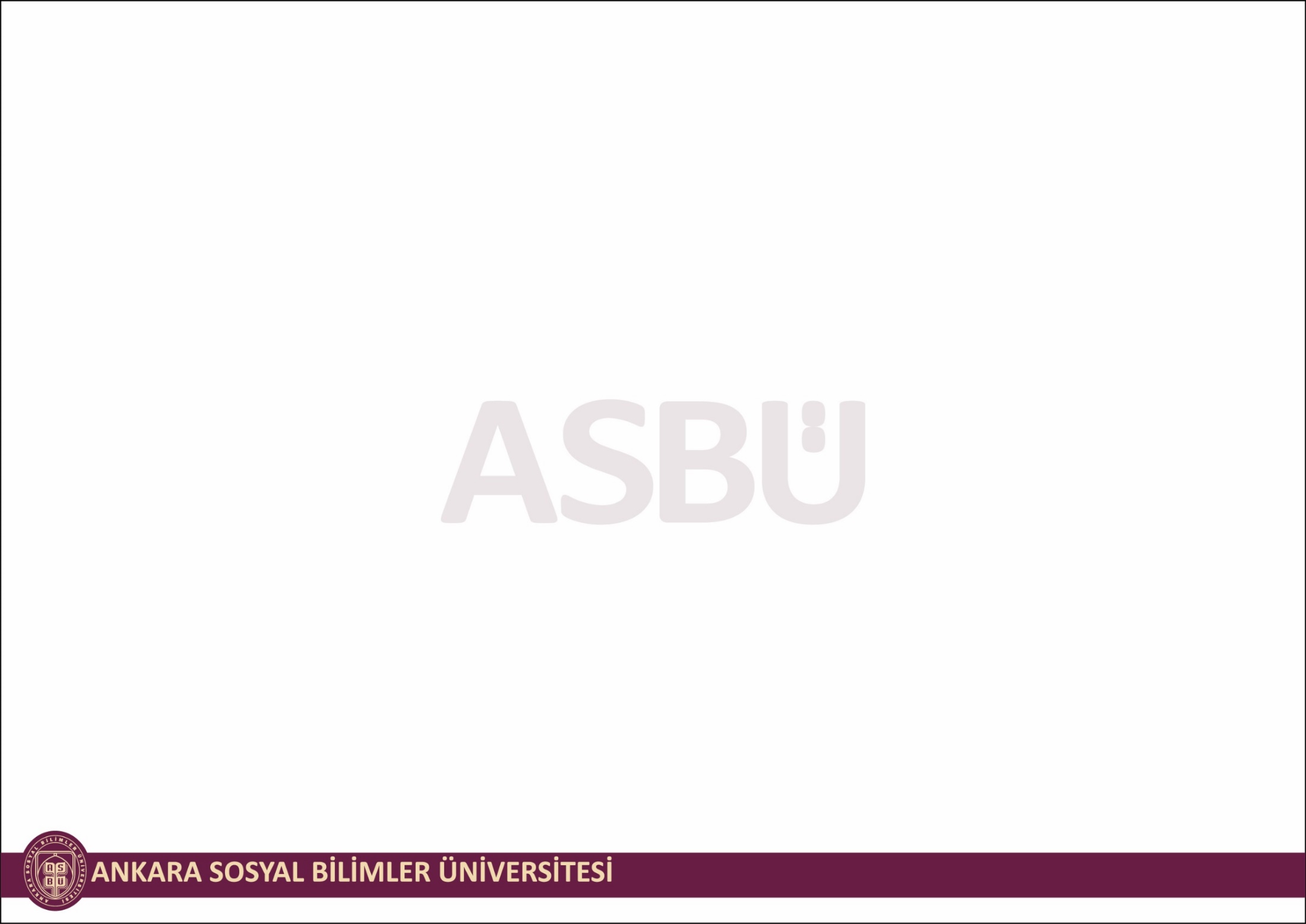 •Akademik personelin talebi üzerine personelin üzerinde bulunan derslerin not giriş ekranları istenilen tarihine kadar açılarak aktif hale getirilecektir.
•OİDB’nin üstün gayreti ile güz ve bahar dönemine ait akademik takvim hazırlanacak, ilgili birimlerle paylaşılacak ve OBS’ye işlenecektir.
•İlgili birimlerin ve öğrencilerin talebi üzerine OBS de ders saydırma işlemleri yapılacaktır.
•İlgili akademik personellere idari kullanıcı tanımlaması yapılacaktır.
•Malzeme talebine ilişkin ilgili daire başkanlığıyla yazışmalar yapılacaktır.
•Çift Ana dal ve Yan dal Bahar dönemi başvuruları için WEB sayfasında duyuru hazırlanacak ve bütün akademik personele sms ve mail gönderilecektir.
•Öğrenci Bilgi Sisteminde YÖKSİS Toplu Transkript gönderme işlemi yapılacaktır.
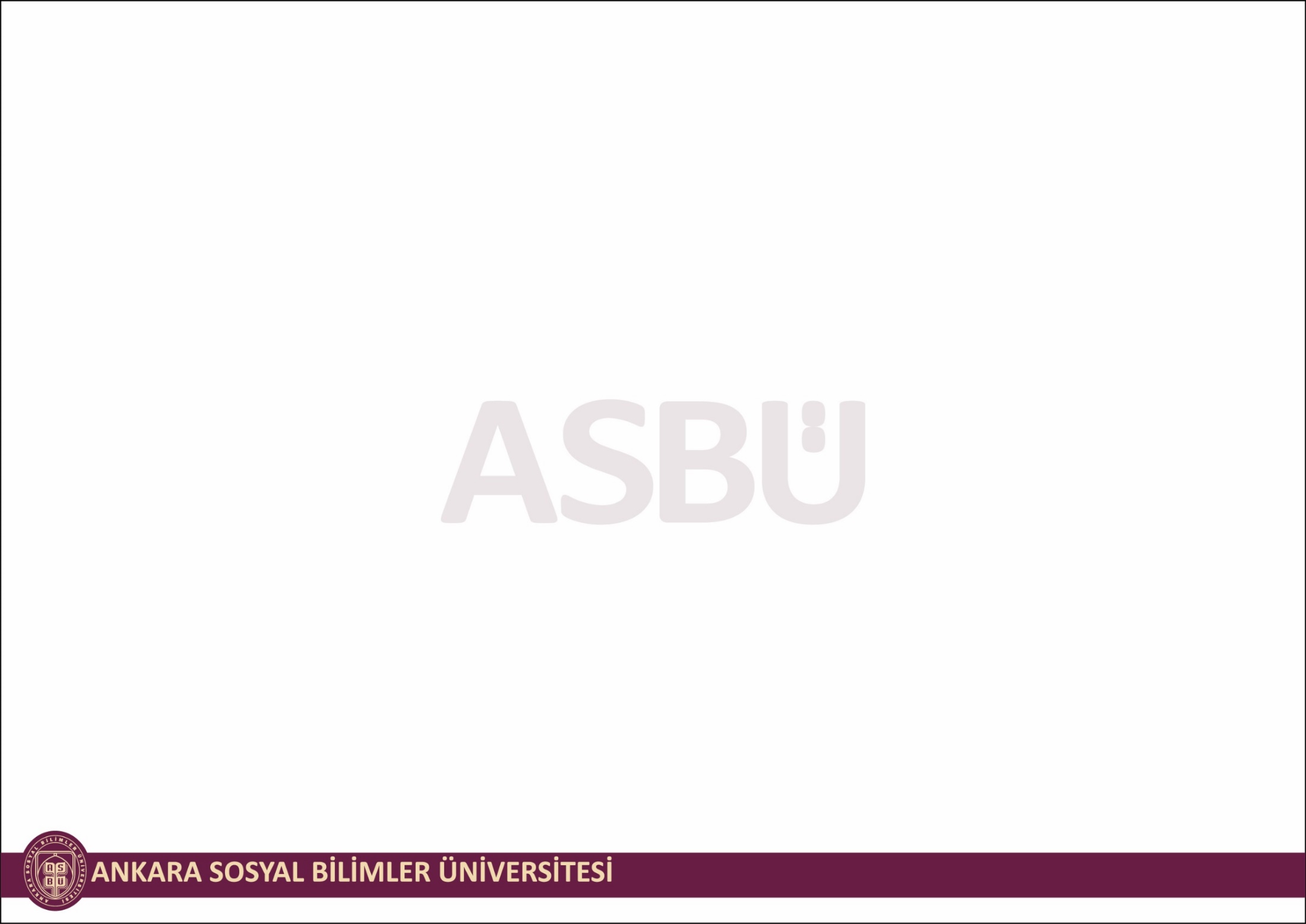 •İdari ve akademik personele Öğrenci Bilgi Sistemi bağlamında eğitim verilecektir.
•Öğrenci Bilgi sistemi üzerinden ÇAP ve YANDAL başvurularını online yapan öğrenciler değerlendirilecektir.
•İlgili yarıyıllara ait harç tanımlama ve ikinci aktif üniversite işlemleri Öğrenci bilgi sistemi üzerinden güncellenecektir.
•İlgili fakültelere bahar ve güz dönemlerinde açılan tüm derslerin listesi excel tablo olarak hazırlanıp, mail gönderilecektir.
•Bahar dönemi Maliye Bakanlığı Katkı Payları raporları YÖKSİS'ten indirilerek Enstitülere ilişkin rapor ilgili birimlerle elektronik posta yoluyla paylaşılacaktır. Gerekli kontroller yapılarak güncellenen rapor YÖKSİS'e yüklenecektir.
•OİDB'ye gelen maillere yine en doğru şekilde cevap verilecektir.
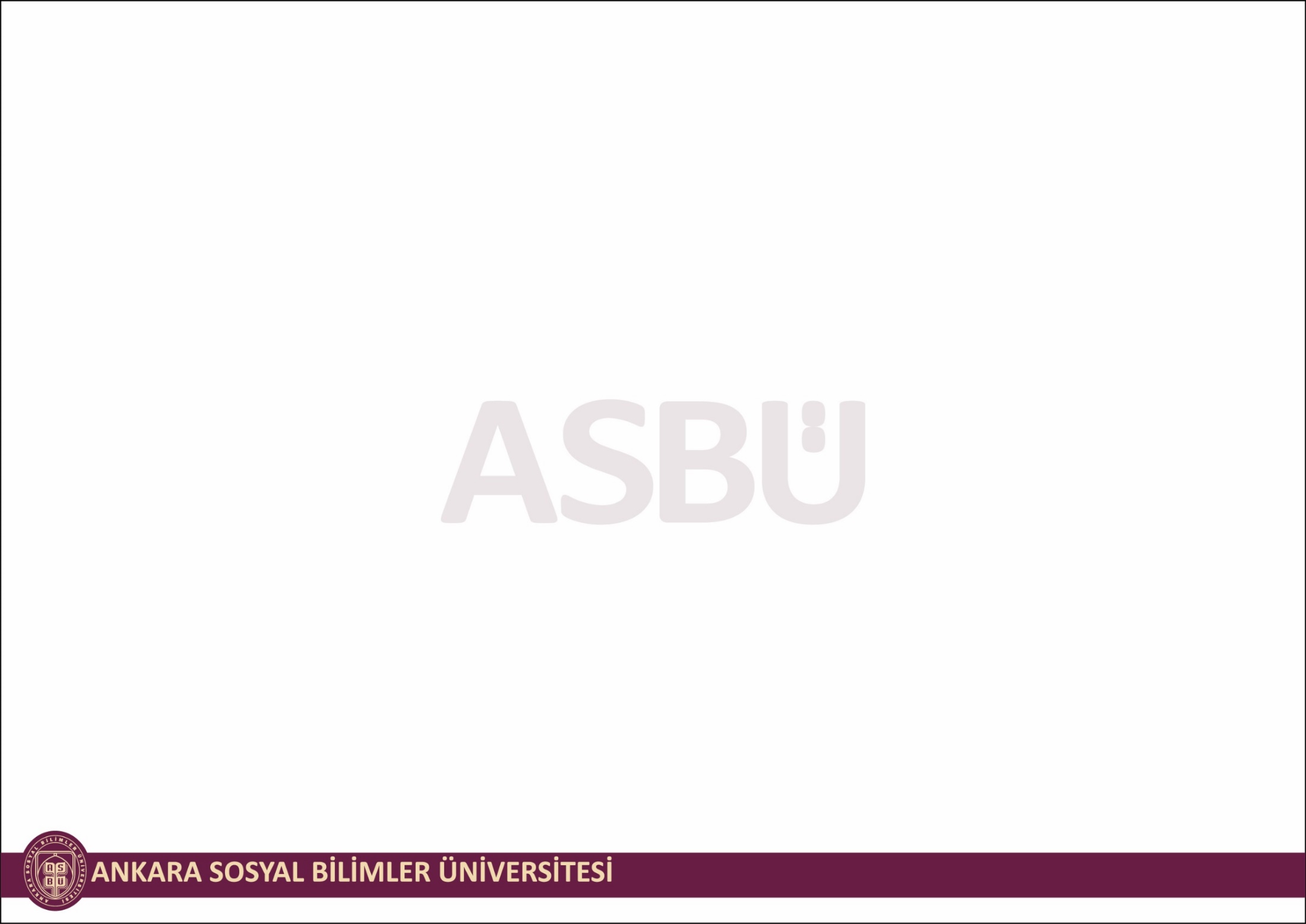 •Maliye Bakanlığı katkı payı öğrenci sayıları OBS'de harç raporları kontrol edilerek gerekli işlemler yapılacaktır.
•Hizmet İçi Eğitim Planı çerçevesinde birimimiz online olarak düzenlenen programlara katılım sağlanacaktır.
•Yabancı uyruklu öğrencilerin özlük dosyalarında bulunan evrakları kontrol edilerek eksik evrakı olan öğrenciler tespit edilecek ve evrakını tamamlayan öğrencilerin evrakları Göç İdaresine teslim edilecektir.
•Öğrencilerin kimlik basımı için ilgili datalar FTP alanına bırakılacak ve kısa bir süre içerisinde işlem tamamlanacaktır.
•WEB sayfamızdaki lisan ve lisansüstü programların güncellemesi yapılacaktır.
•Kurumsal İstatistik sayfasında bulunan personel sayıları ve diğer veriler güncellenecektir.
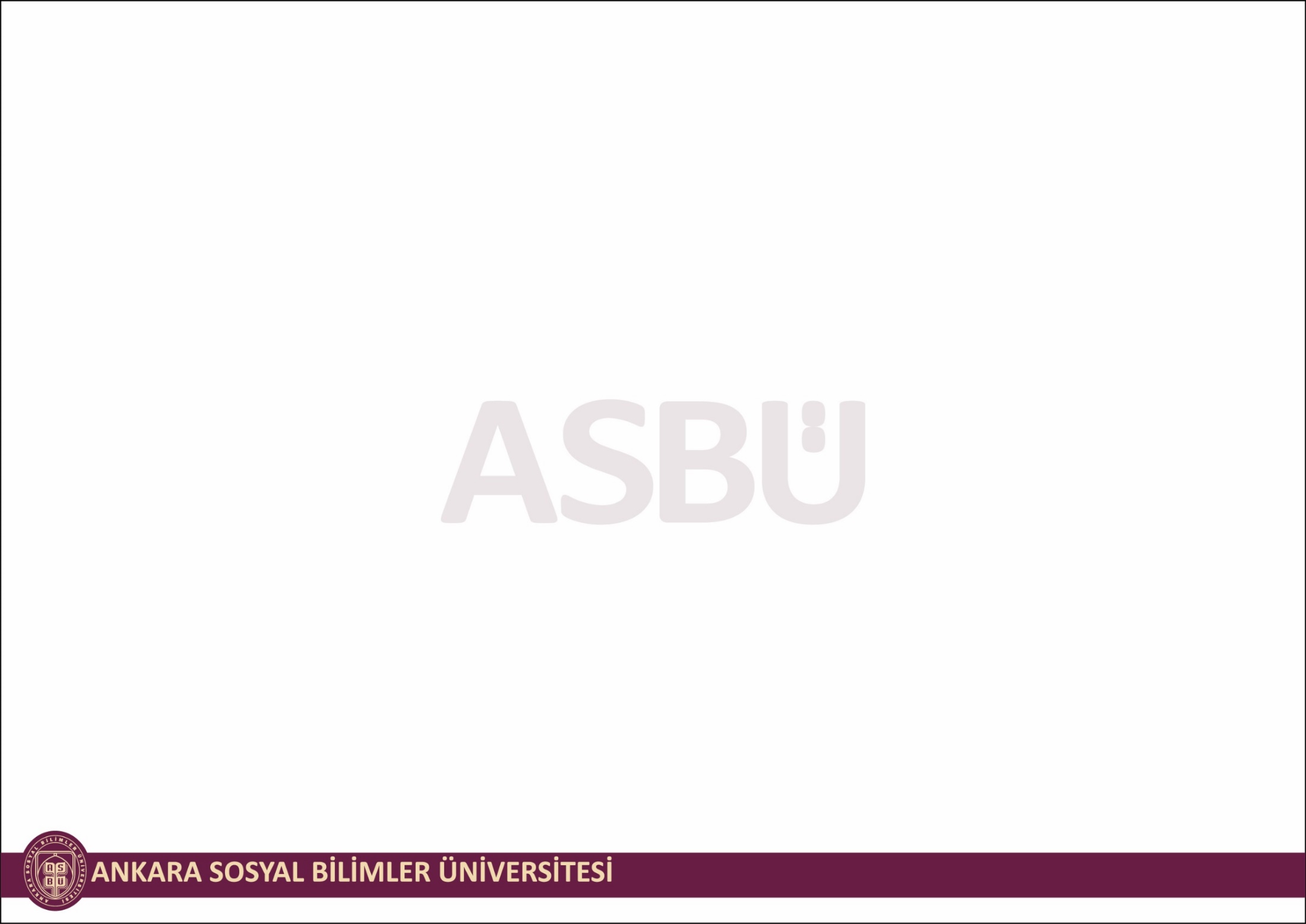 •Yurtiçi Türkler ve Akraba Toplulukları Bütçesinden Karşılanacak Katkı Payları ile ilgili öğrenci listeleri oluşturulacaktır.
•ASBÜ 2023 İzleme ve Değerlendirme Kriterleri bağlamında Kalite Koordinasyon Birimiyle yazışmalarda bulunulacaktır.
•Sürekli surette fakültelerden gelen müfredat değişikliği talepleri OİDB personelinin özverisiyle karşılanacaktır.
•Mezun öğrencilerin diploma işlemleri başarılı bir şekilde (Diploması ve Diploma eki, Diploma defteri, Diploma Kontrol Formu ve Diploma Teslim Tutanağı) tamamlanacaktır.
•Devamlı surette Eğitim Komisyonu gündemi hazırlanacak ve Eğitim Komisyonu kararları ASBÜ Senatosuna sunulacaktır.
•Üst merciler tarafından istenilen Üniversitemize ait istatistiki veriler tablolar halinde hazırlanacaktır.
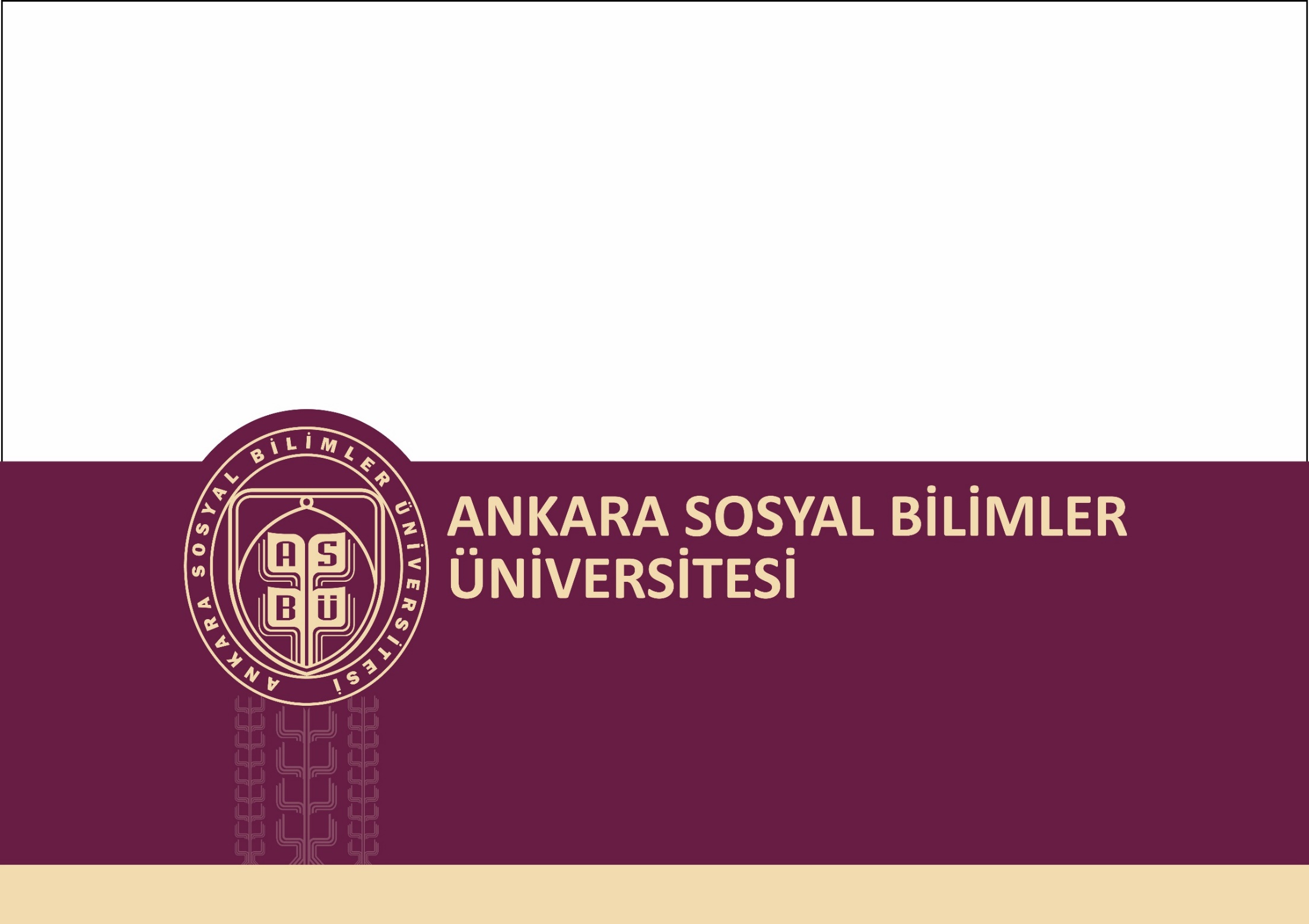 TEŞEKKÜR EDERİZ!!!
ÖĞRENCİ İŞLERİ DAİRESİ BAŞKANLIĞI